Praktyki zawodowe w Rimini
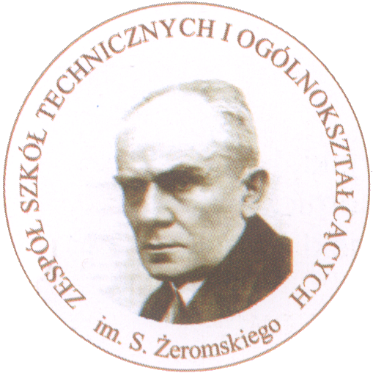 ZESPÓŁ SZKÓŁ TECHNICZNYCH I OGÓLNOKSZTAŁCĄCYCH IM. S. ŻEROMSKIEGO W CZĘSTOCHOWIE

Projekt  współfinansowany  przez Unię Europejską w ramach programu Erasmus+
„Staż czyni mistrza - mobilność zagraniczna wartością dodaną w procesie kształcenia umiejętności zawodowo- organizacyjno-społecznych uczniów technikum 2018-1-PL01-KA102-048099
Uczestnicy projektu:Technik żywienia i usług gastronomicznychRimini: 05.10-02.10.2019
Karolina Owczarek
Iza Hyra
Natalia Łysak
Filip Jaśkiewicz
Wiktoria Sokołowska
Klaudia Sokołowska
Kamila Juszczyk
Patrycja Barczyk
Kordian Gasiak
Andżelika Kasprza
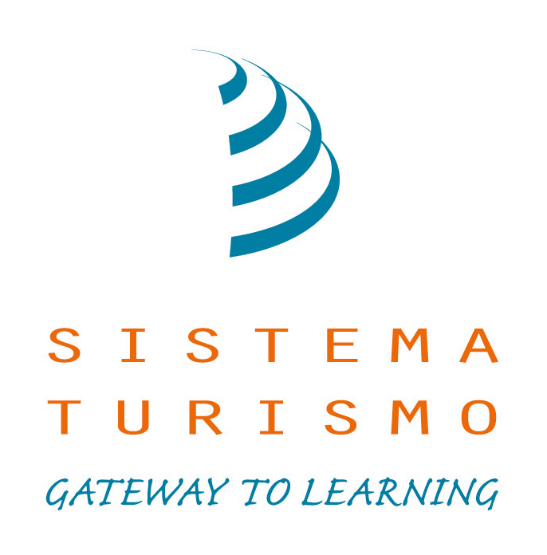 Etapy realizacji projektu
Rekrutacja uczestników
Przygotowanie językowe w kraju,
Przygotowanie pedagogiczne i kulturowe,
Szkolenie BHP
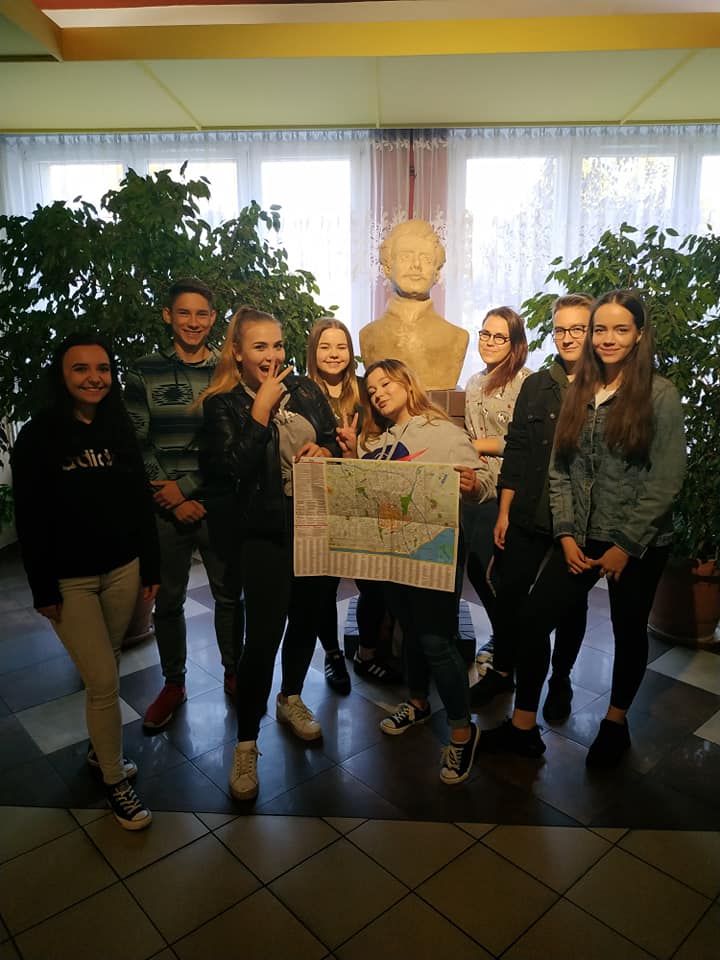 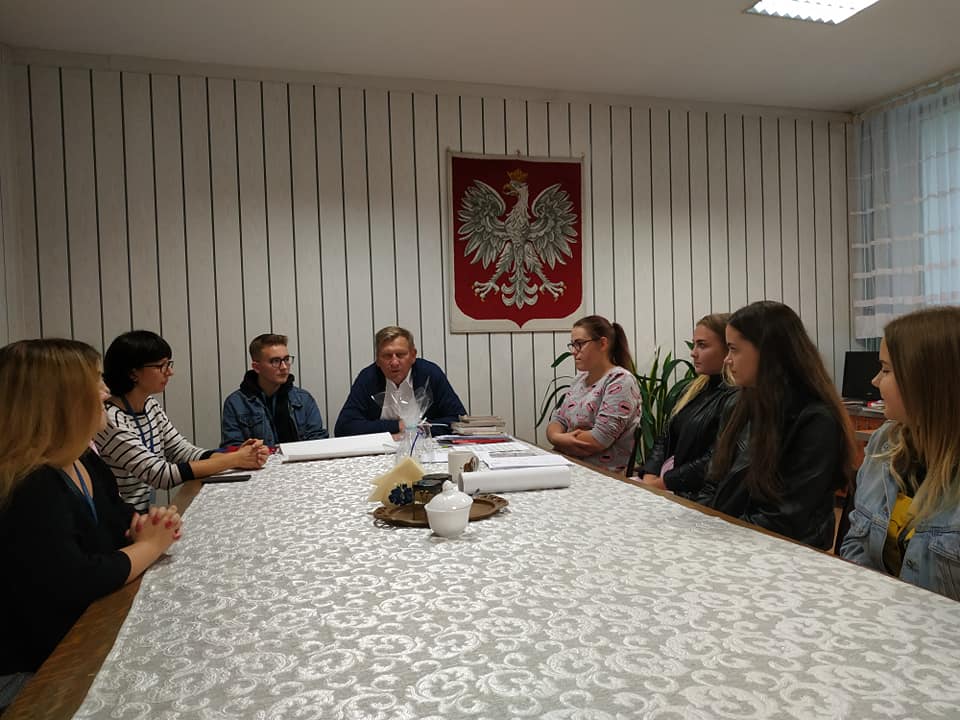 Etapy realizacji projektu
Przelot do Bolonii,
Czterotygodniowy staż we włoskich restauracjach,
Kurs języka włoskiego w trakcie pobytu,
Wycieczki do San Marino i Wenecji,
Powrót do kraju,
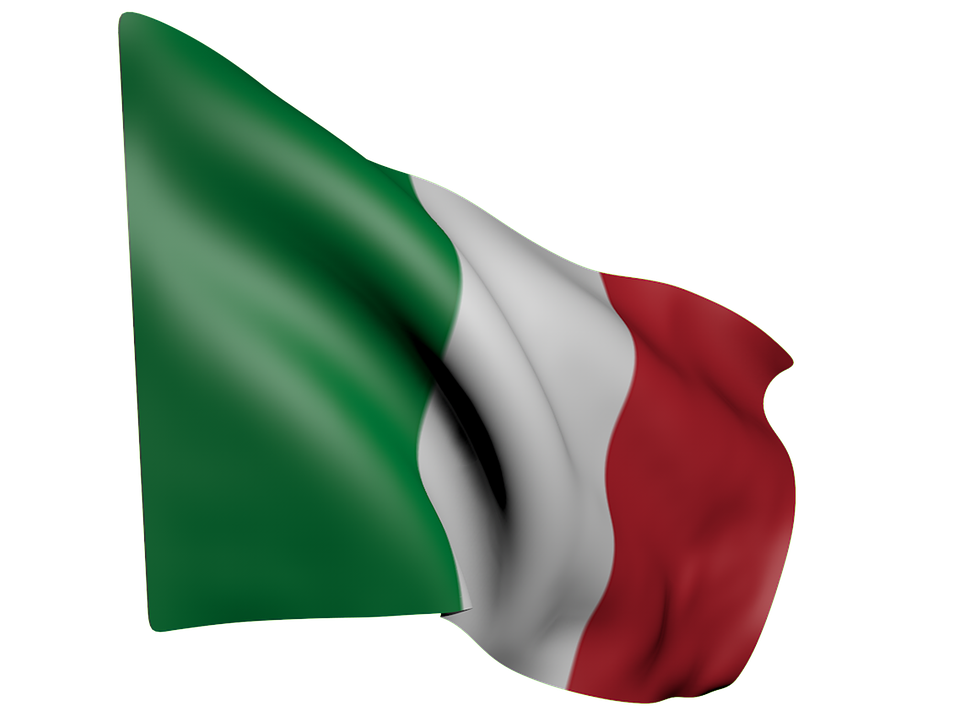 Etapy realizacji projektu
Test kompetencji oraz ocena praktyk,
Przygotowanie produktów projektu,
Złożenie raportu końcowego,
Upowszechnianie rezultatów projektu.
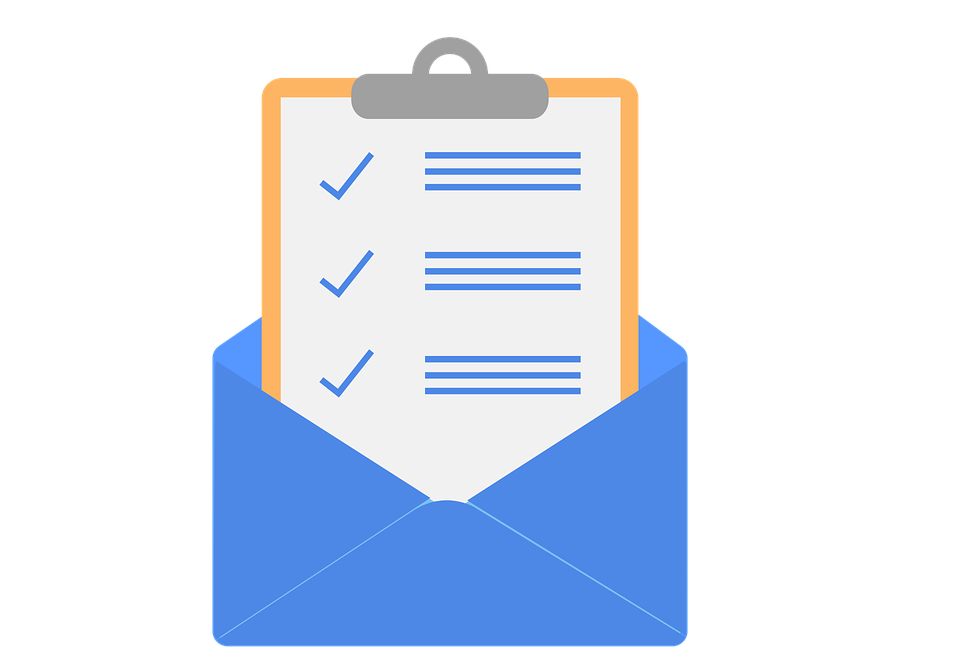 Podróż i hotel Record
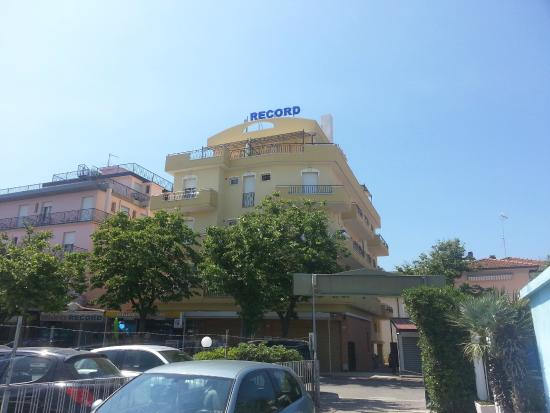 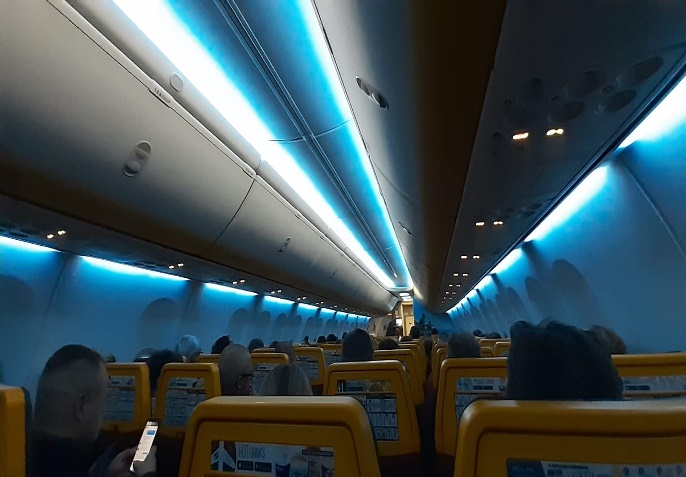 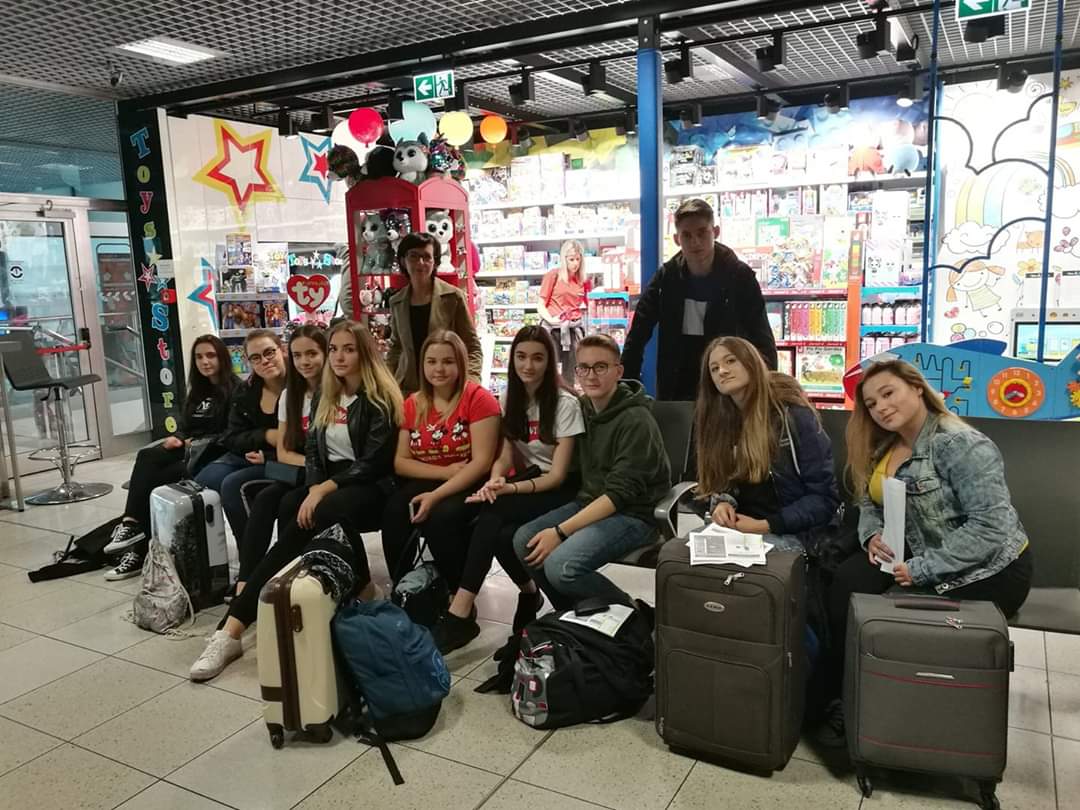 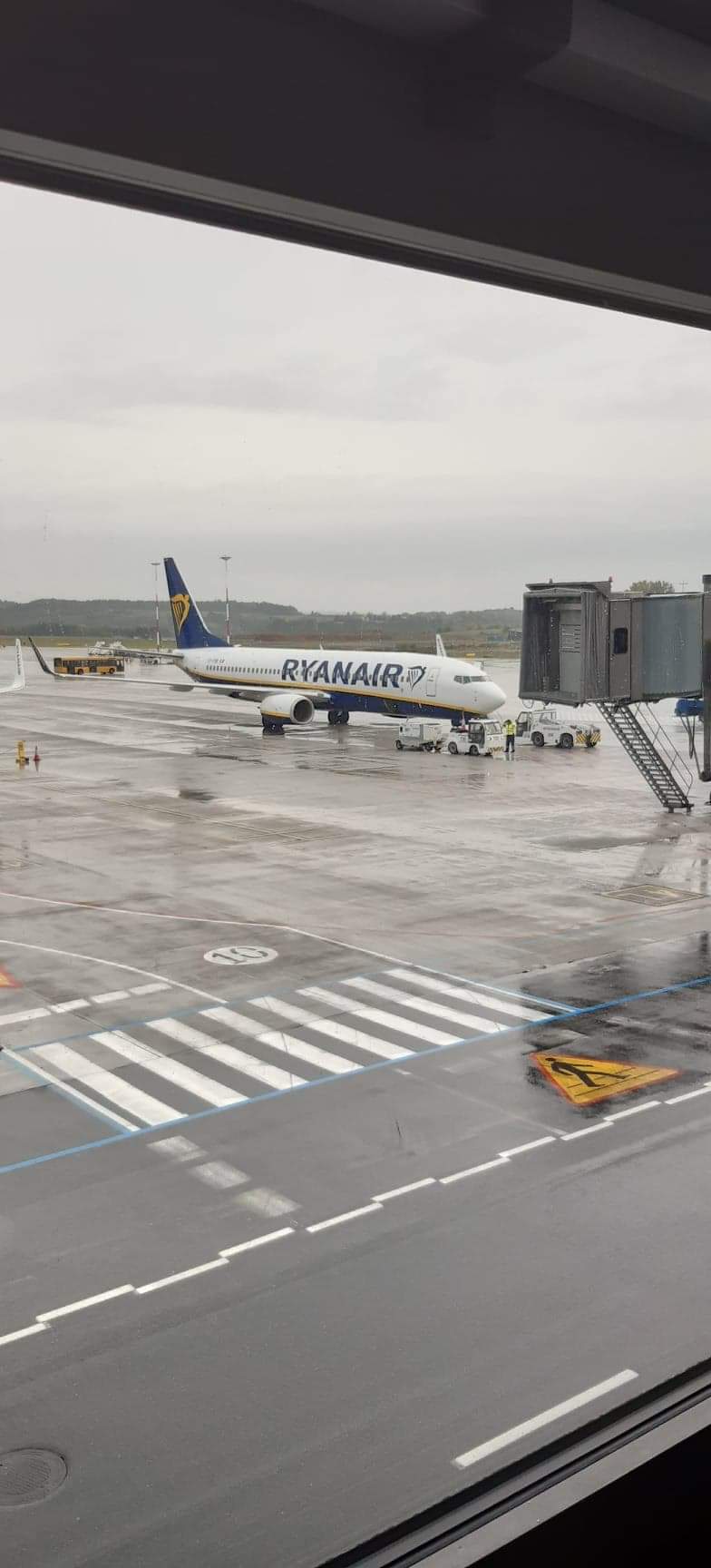 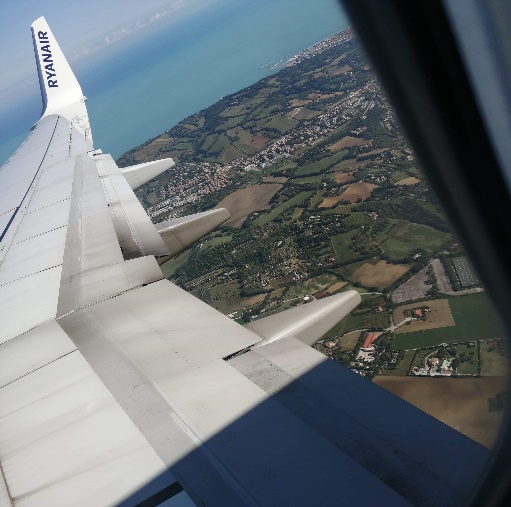 Rimini miasto turystyczne położone nad Morzem Adriatyckim
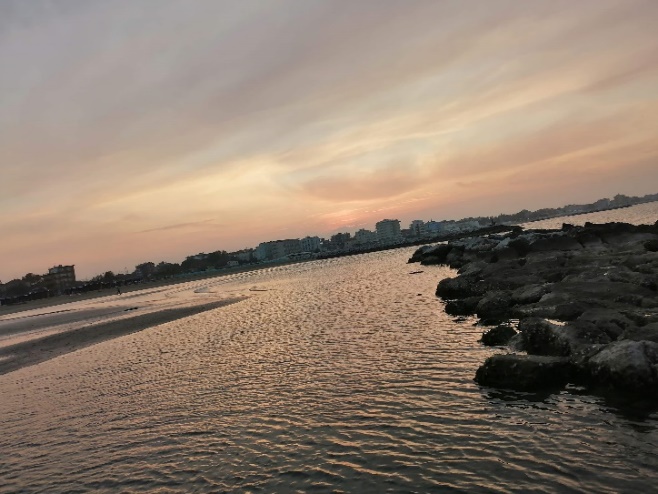 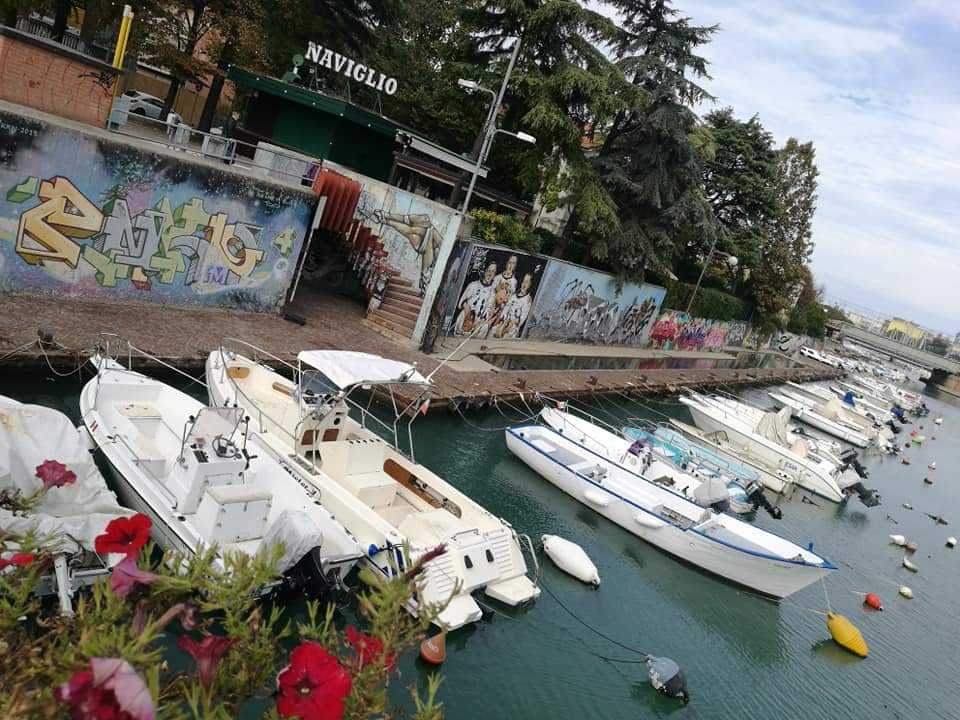 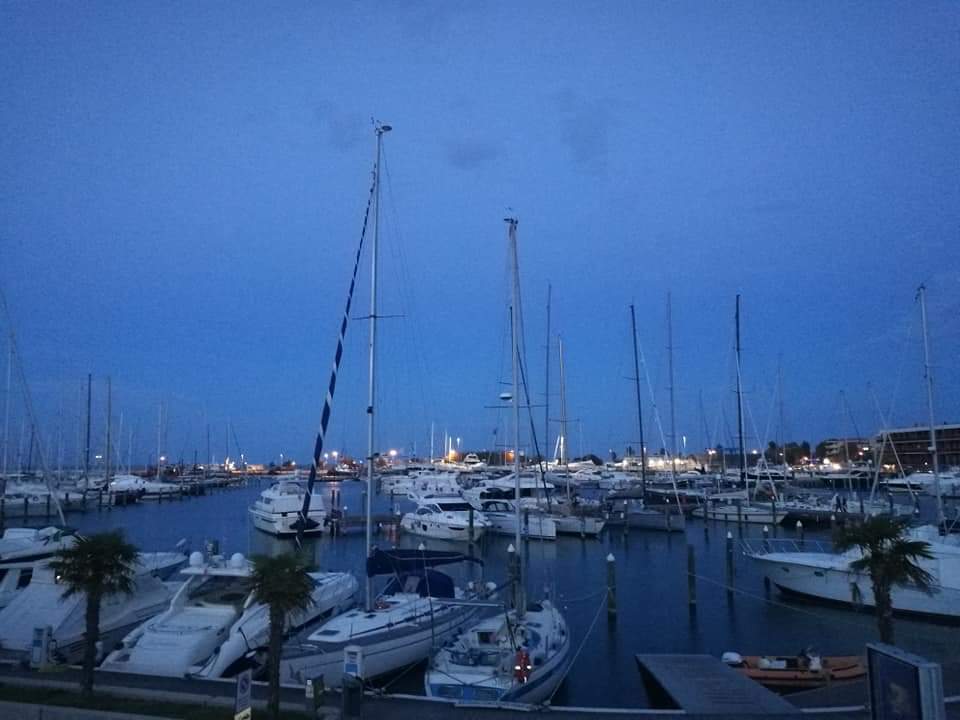 Pierwsze dni po przylocie 
odpoczynek na plaży
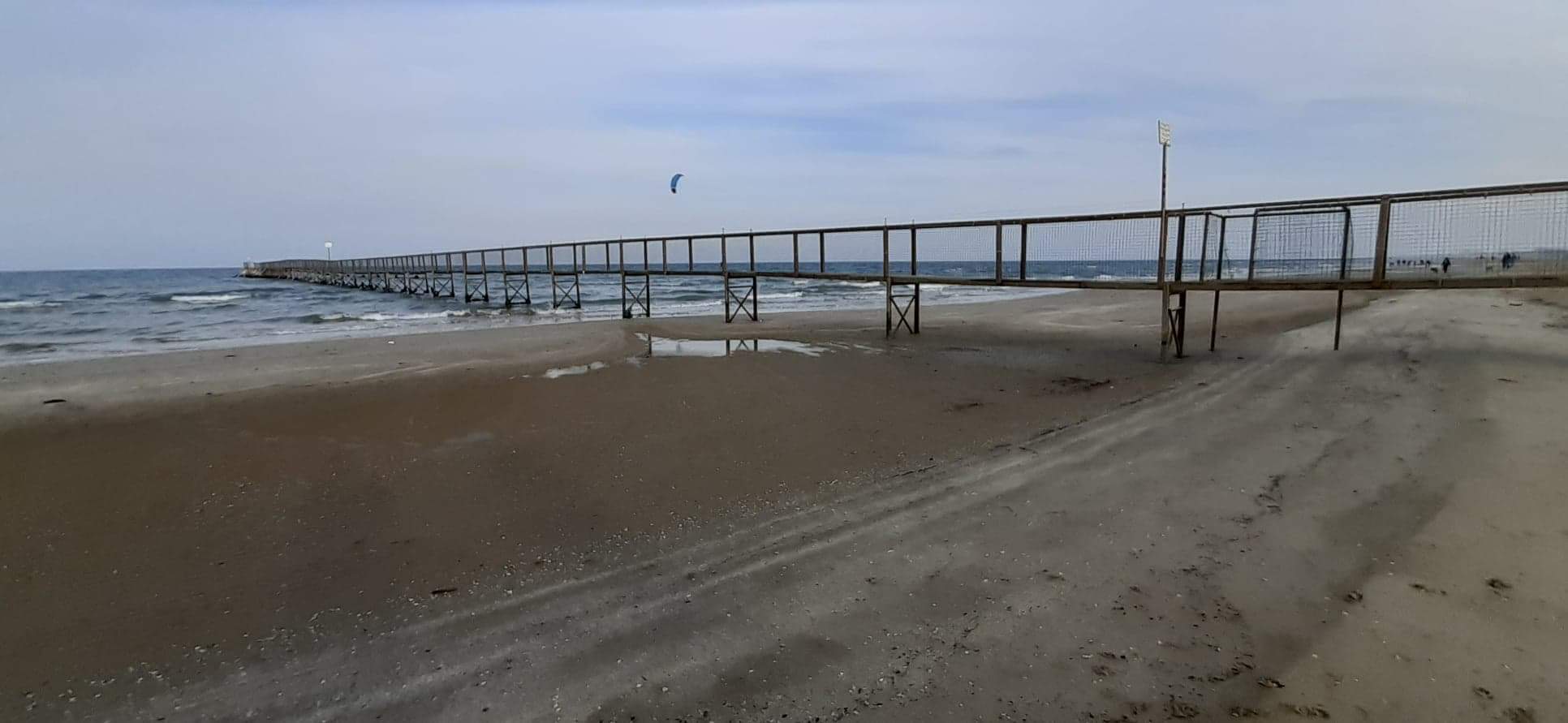 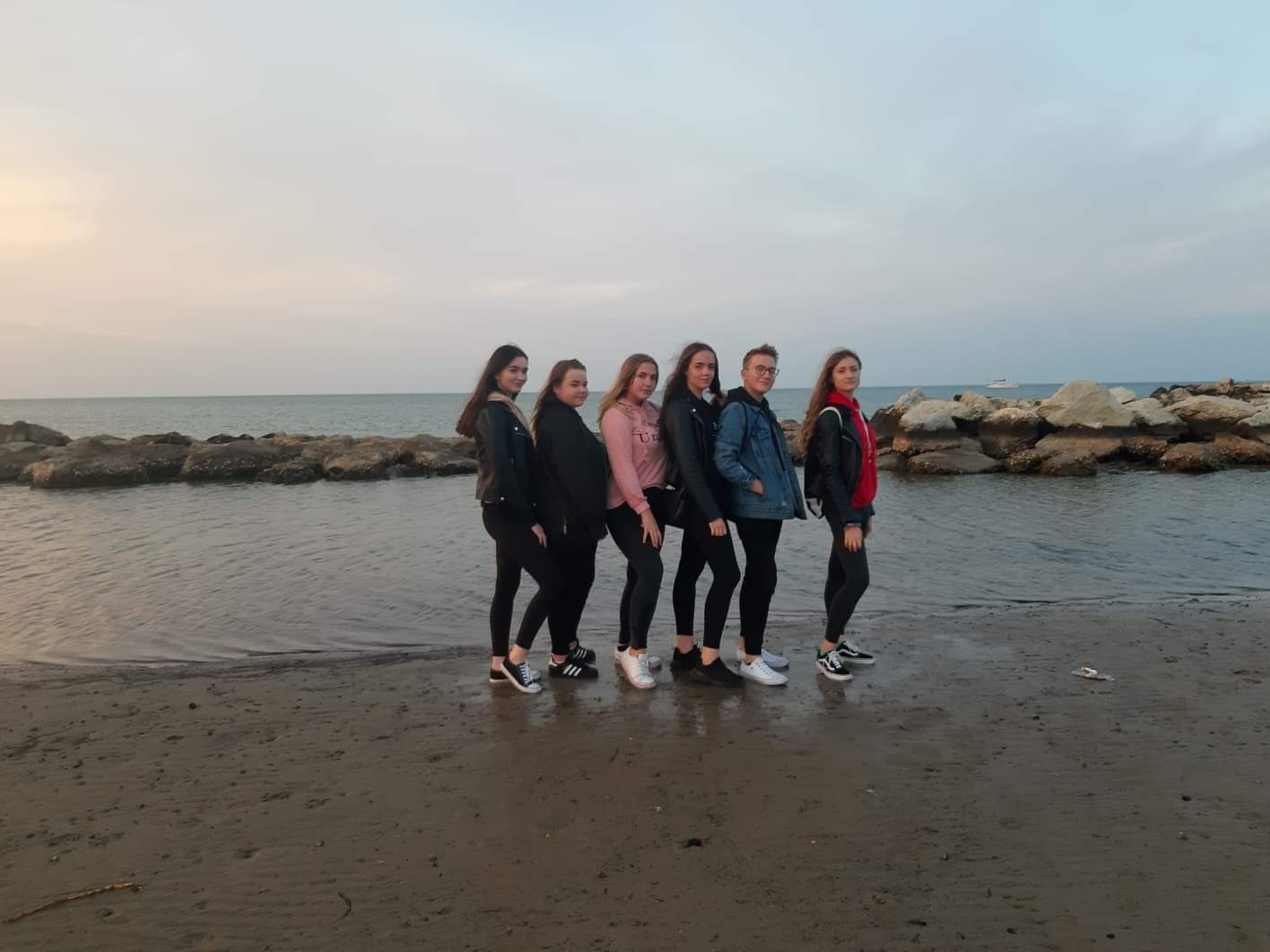 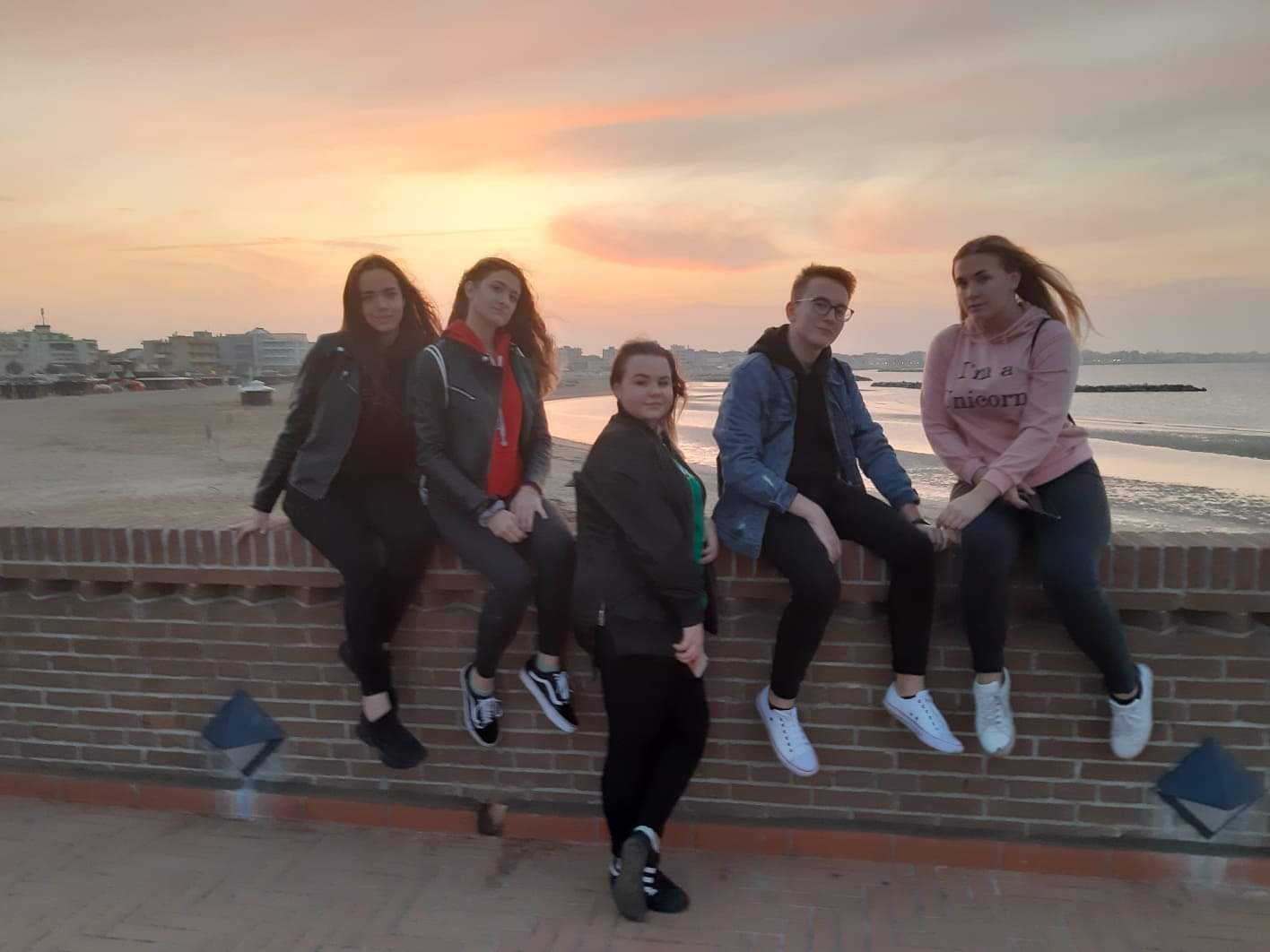 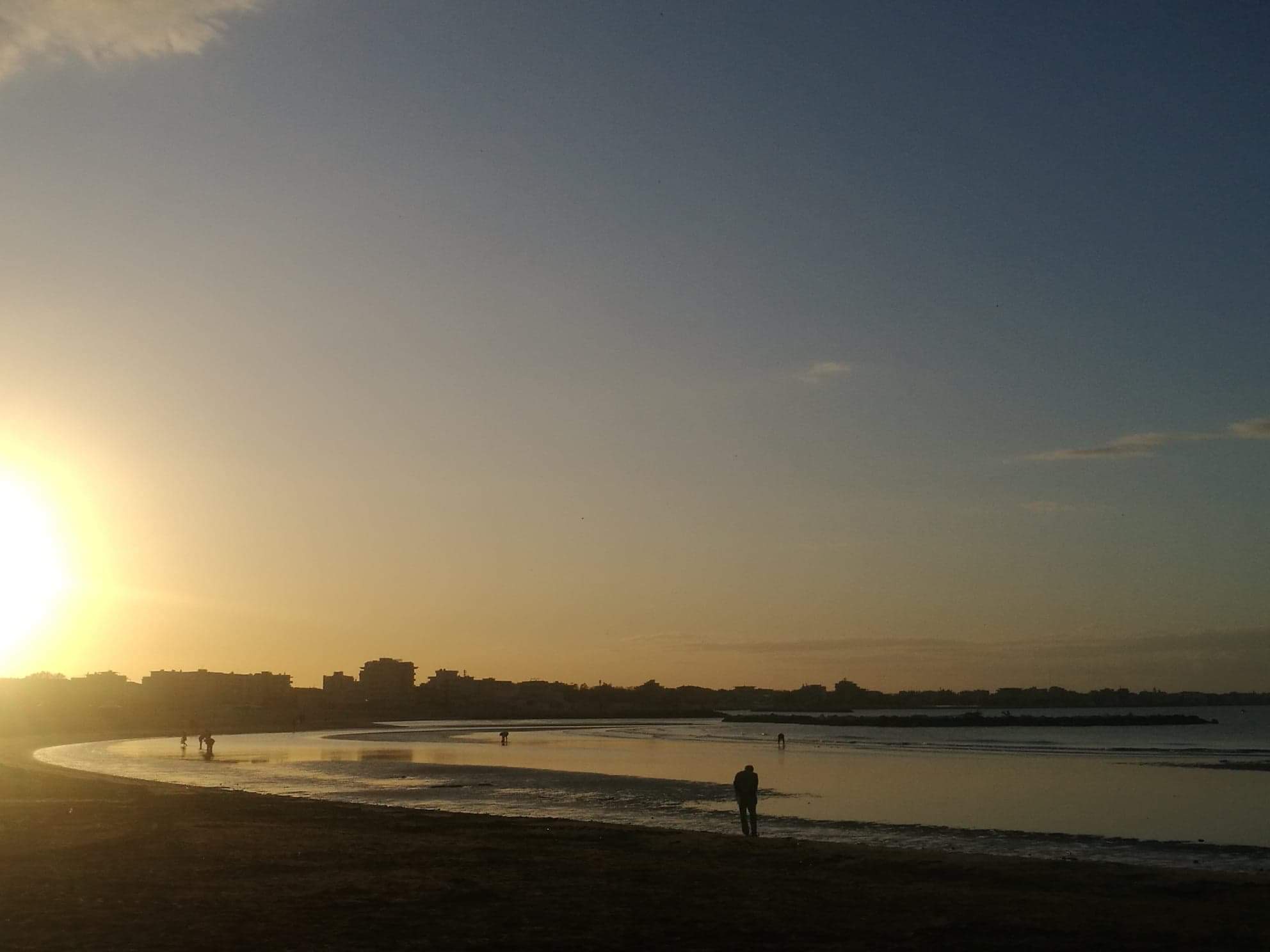 Pierwsze dni po przylocie zwiedzanie miasta
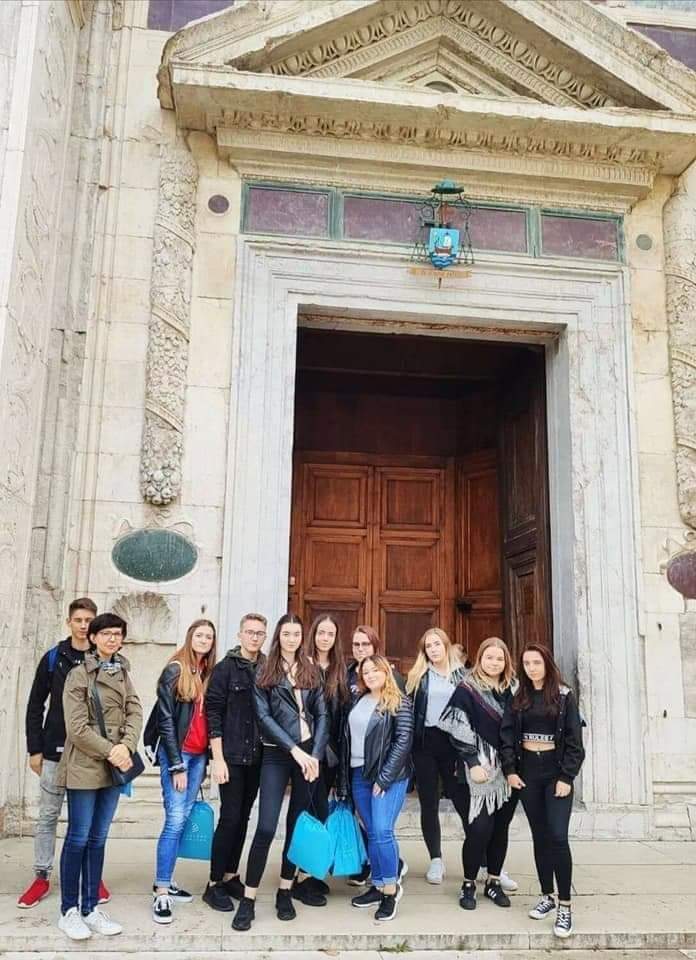 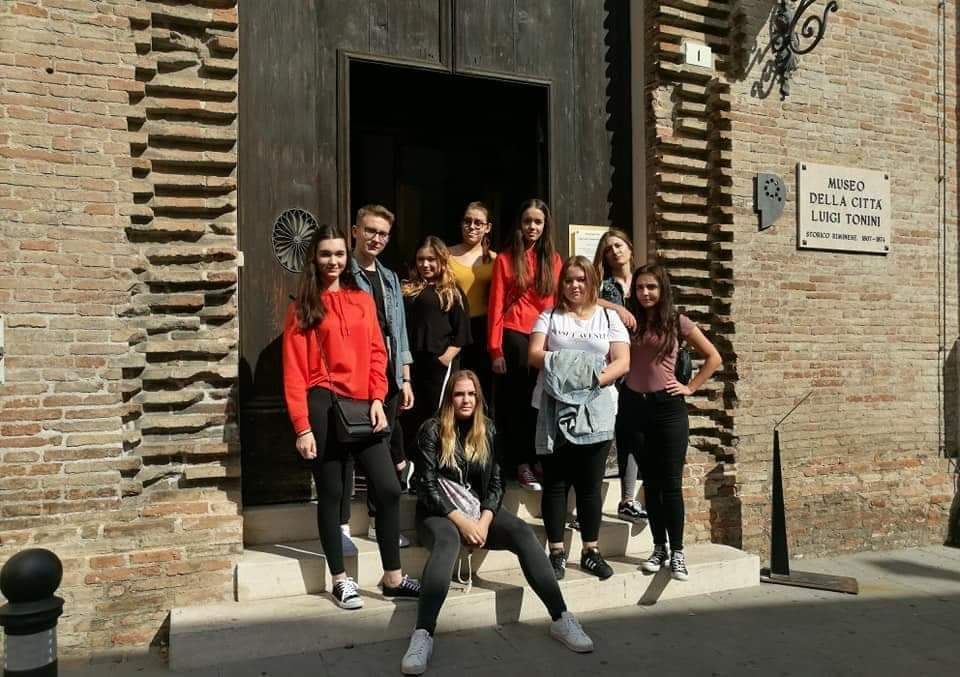 Pierwsze dni po przylocie zwiedzanie miasta
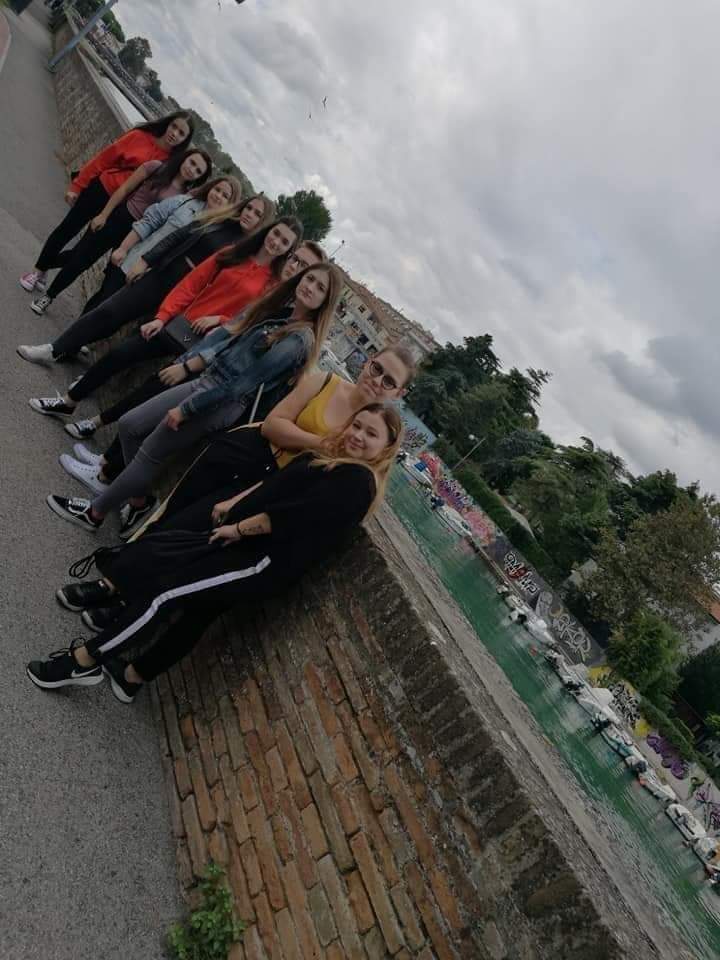 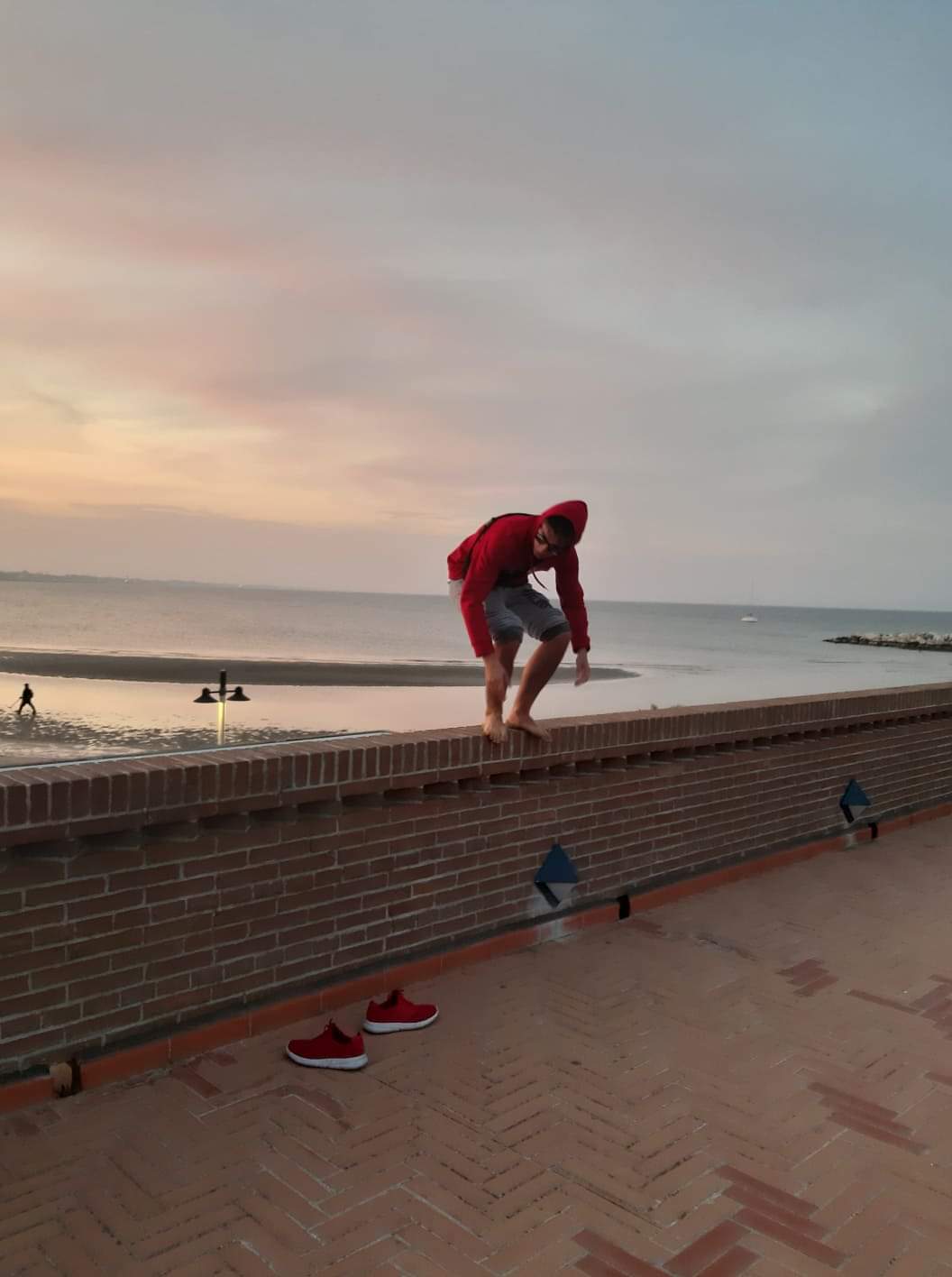 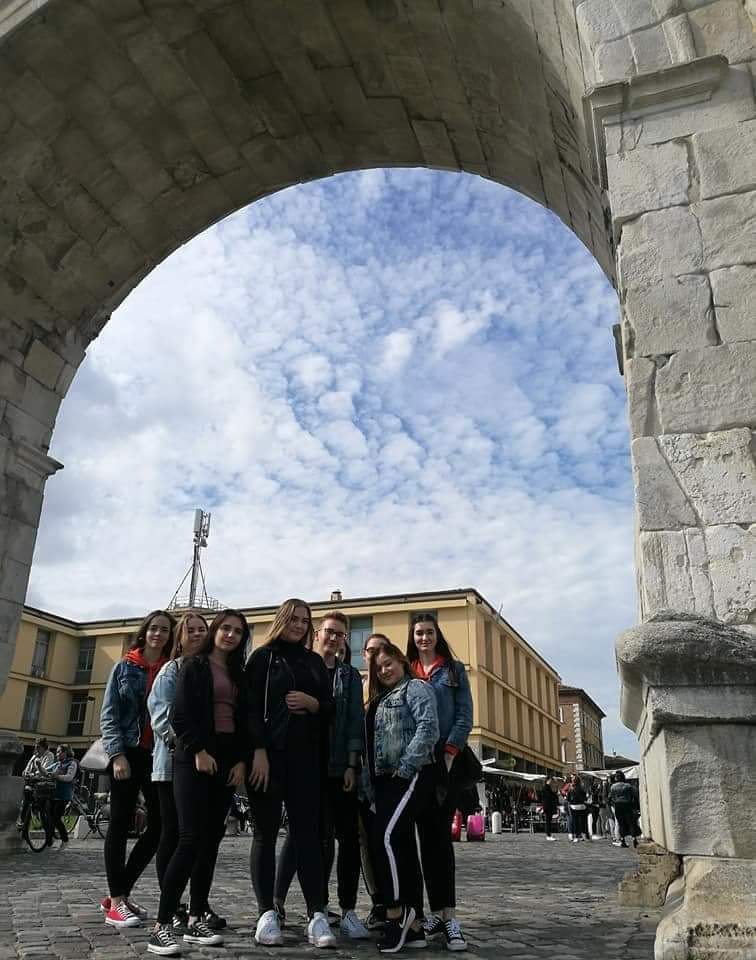 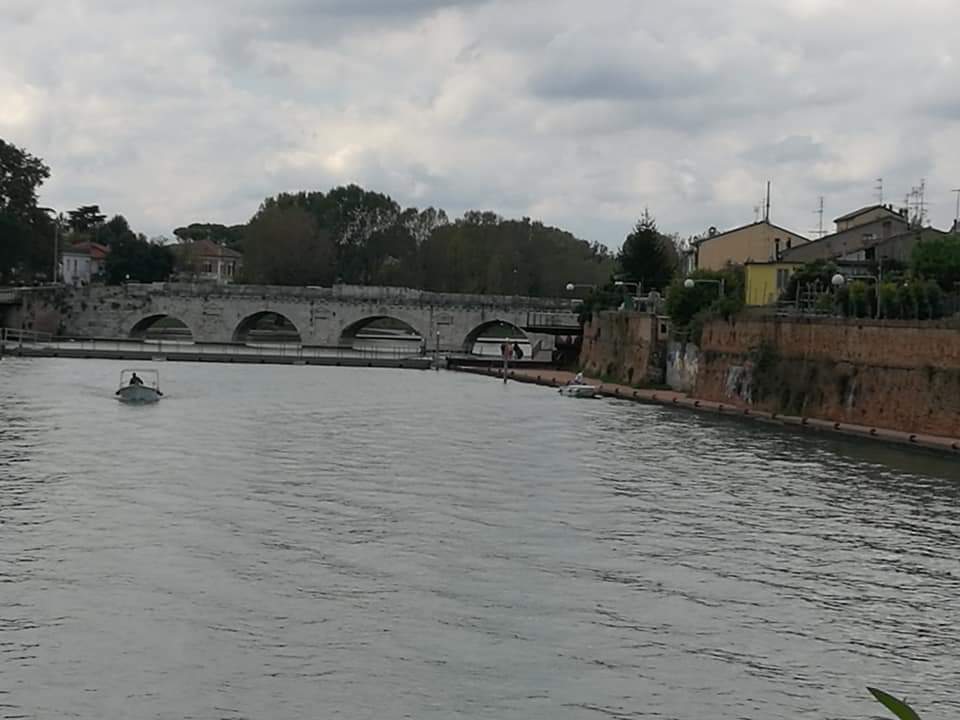 Pierwszy tydzień – kurs języka włoskiego
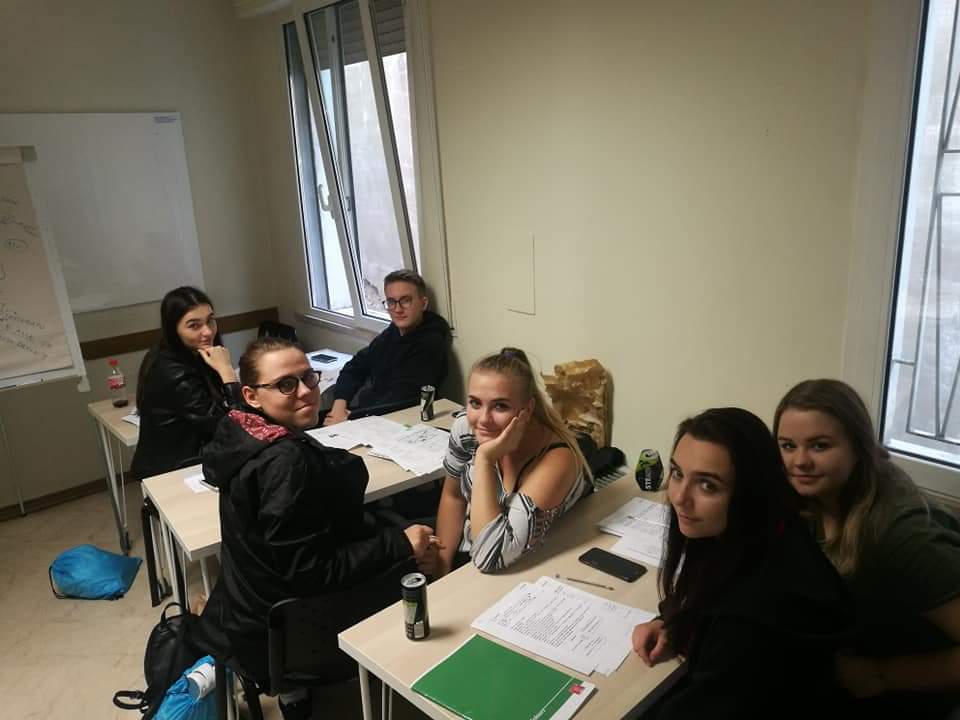 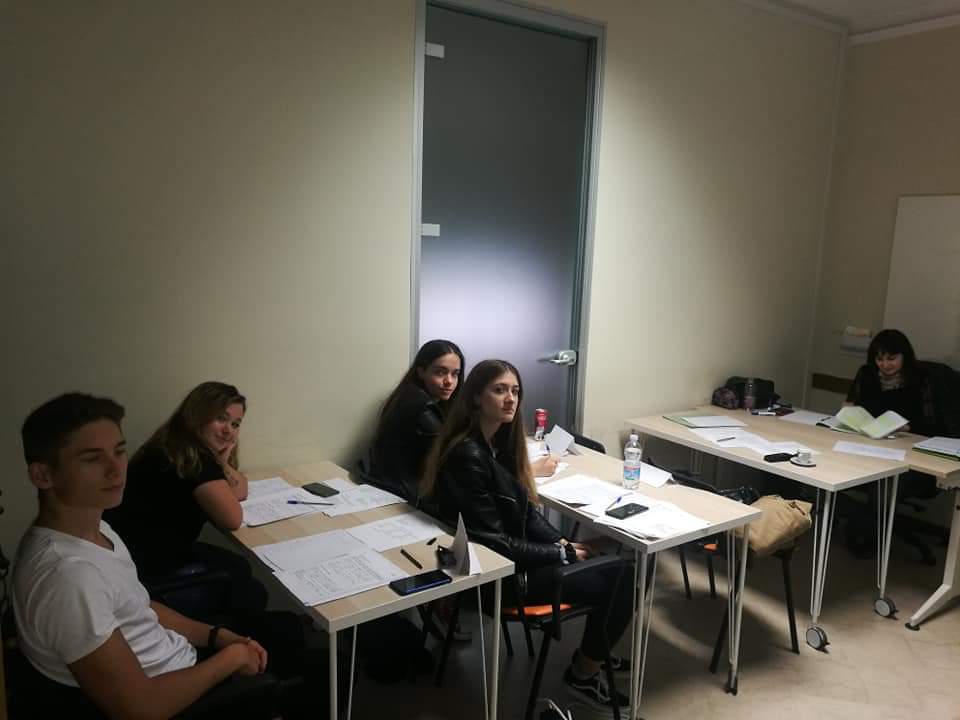 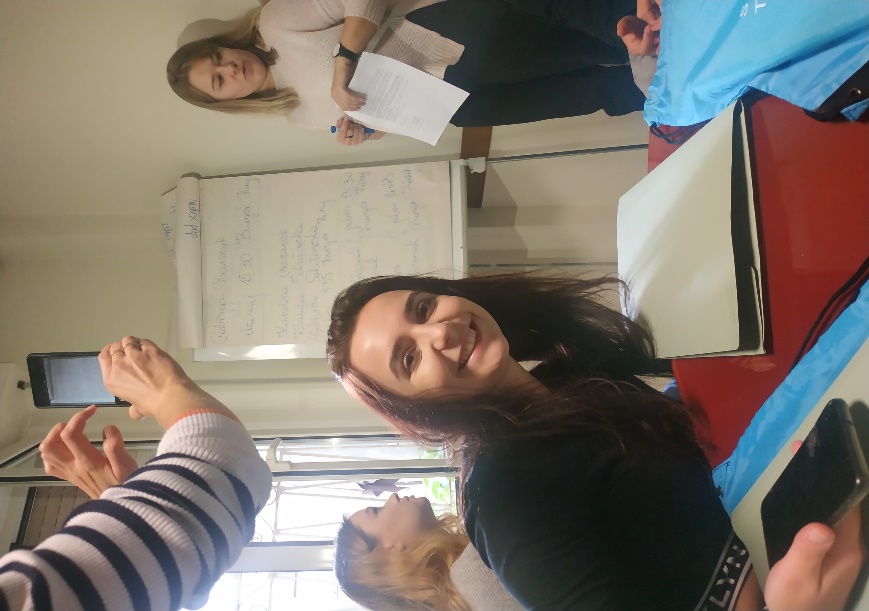 W pracyIza i Andżelika  Hotel New Joile
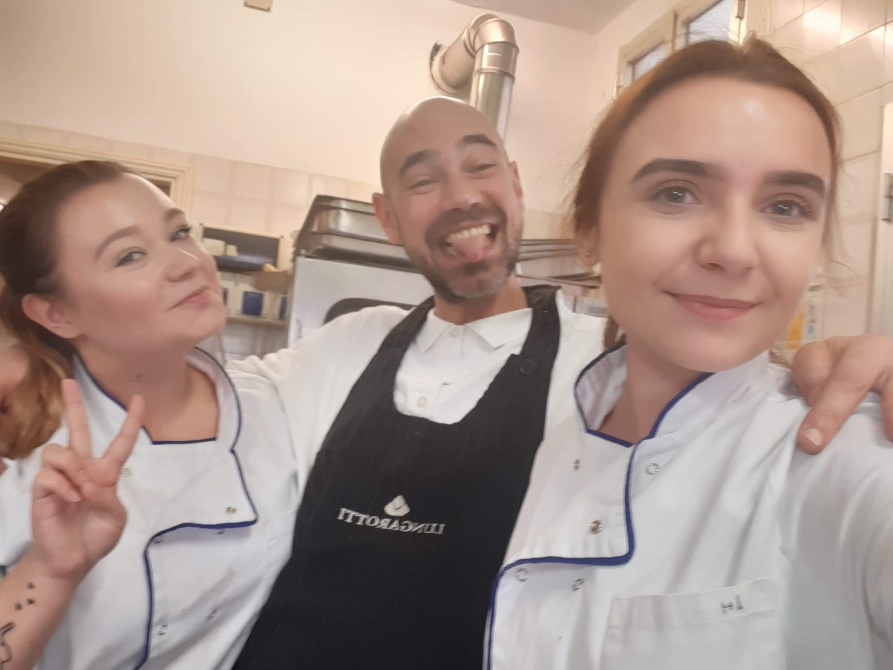 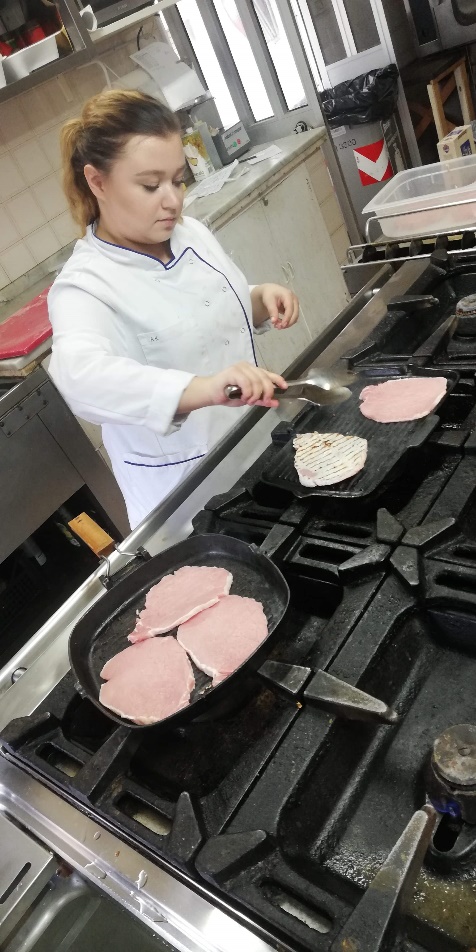 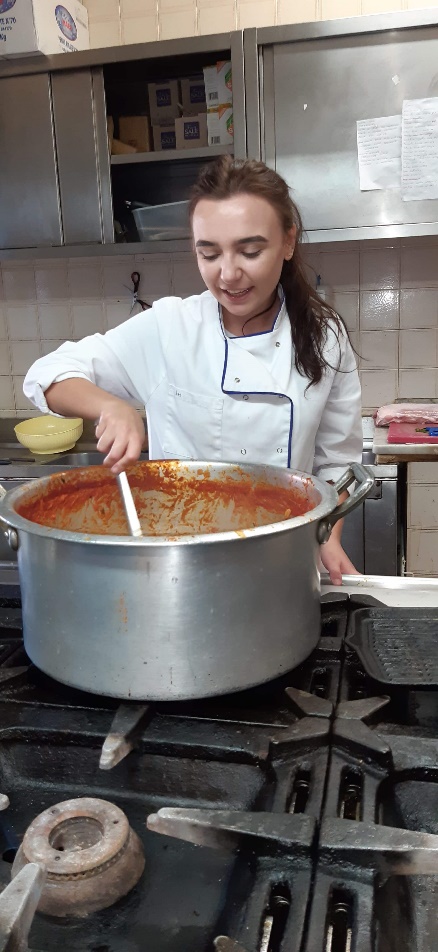 Natalia i Kordian Hotel Villa Adriatica
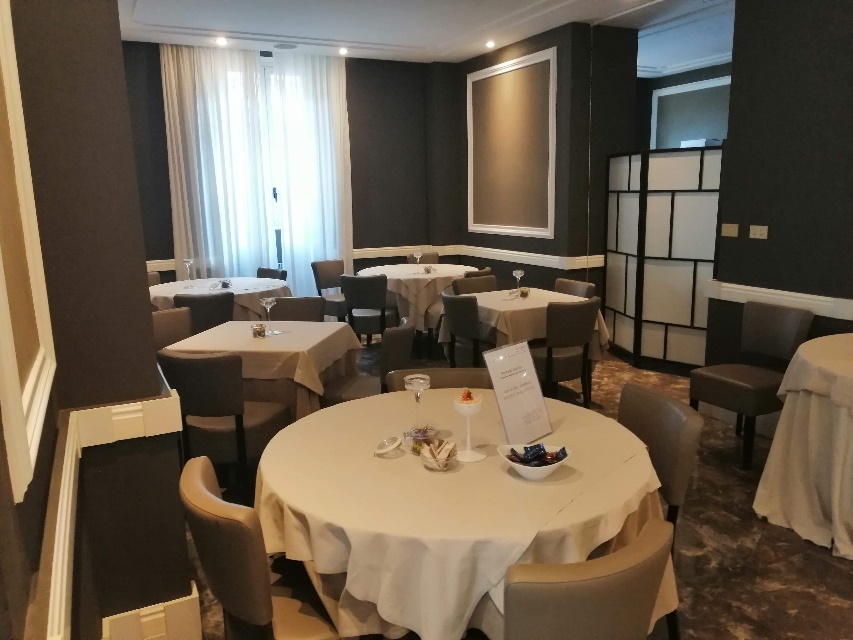 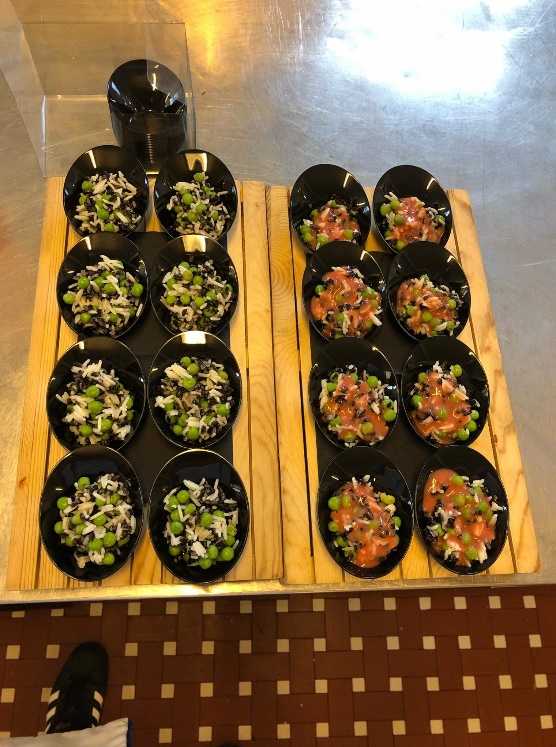 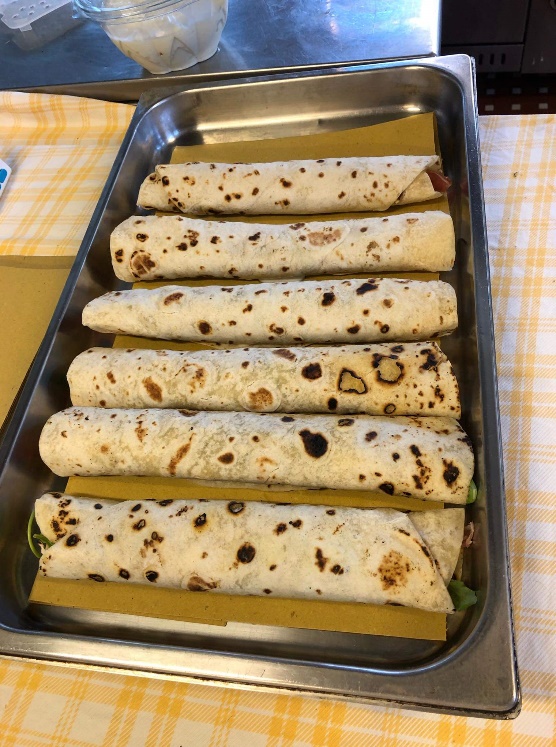 Filip i Kamila hotel Kursal
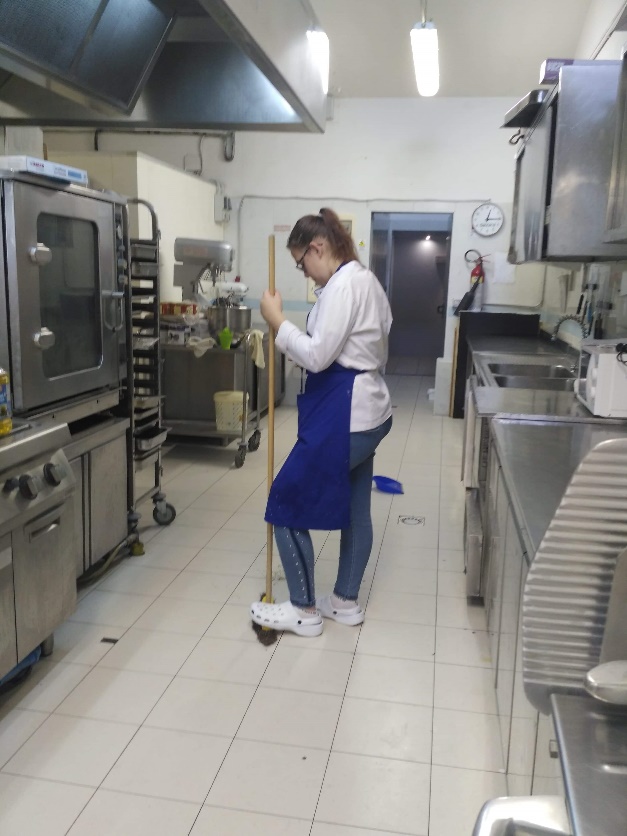 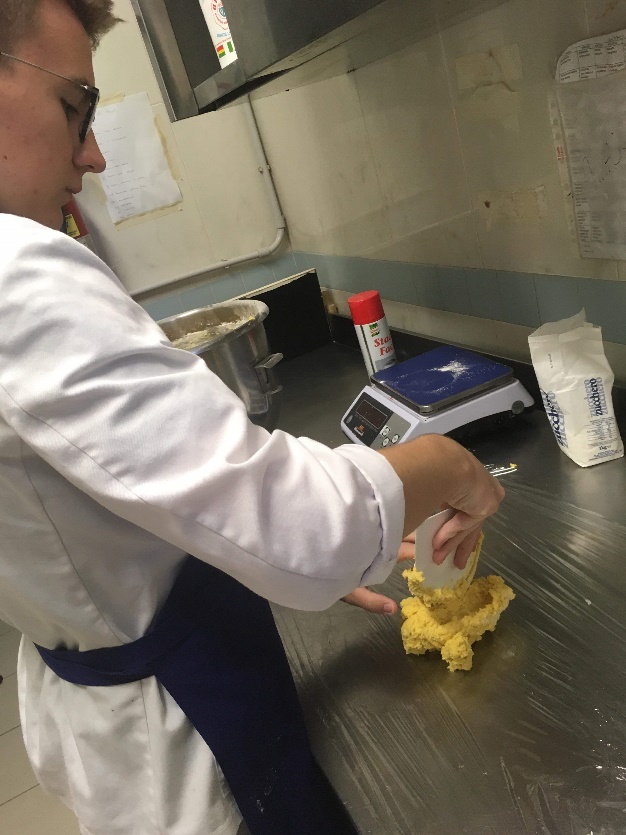 Wiktoria i Klaudia Hotel Bengasi
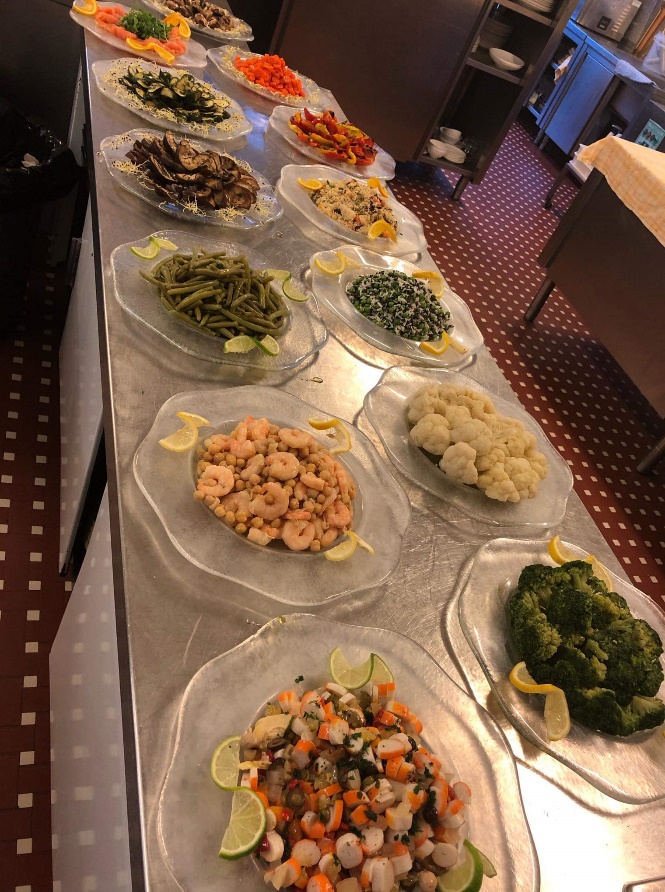 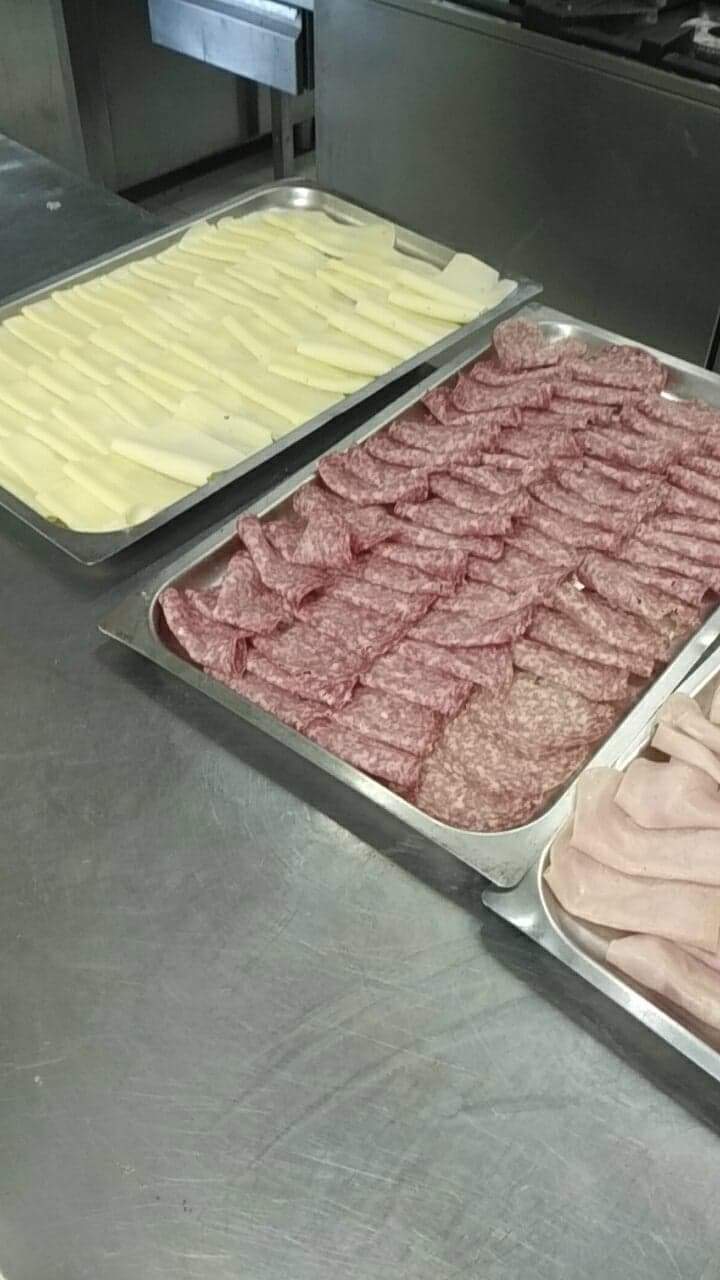 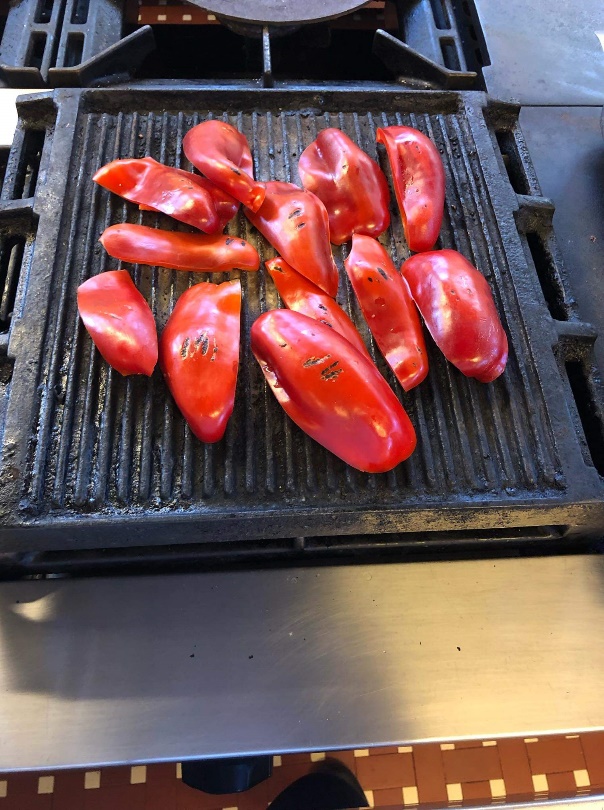 Patrycja Hotel La Perla
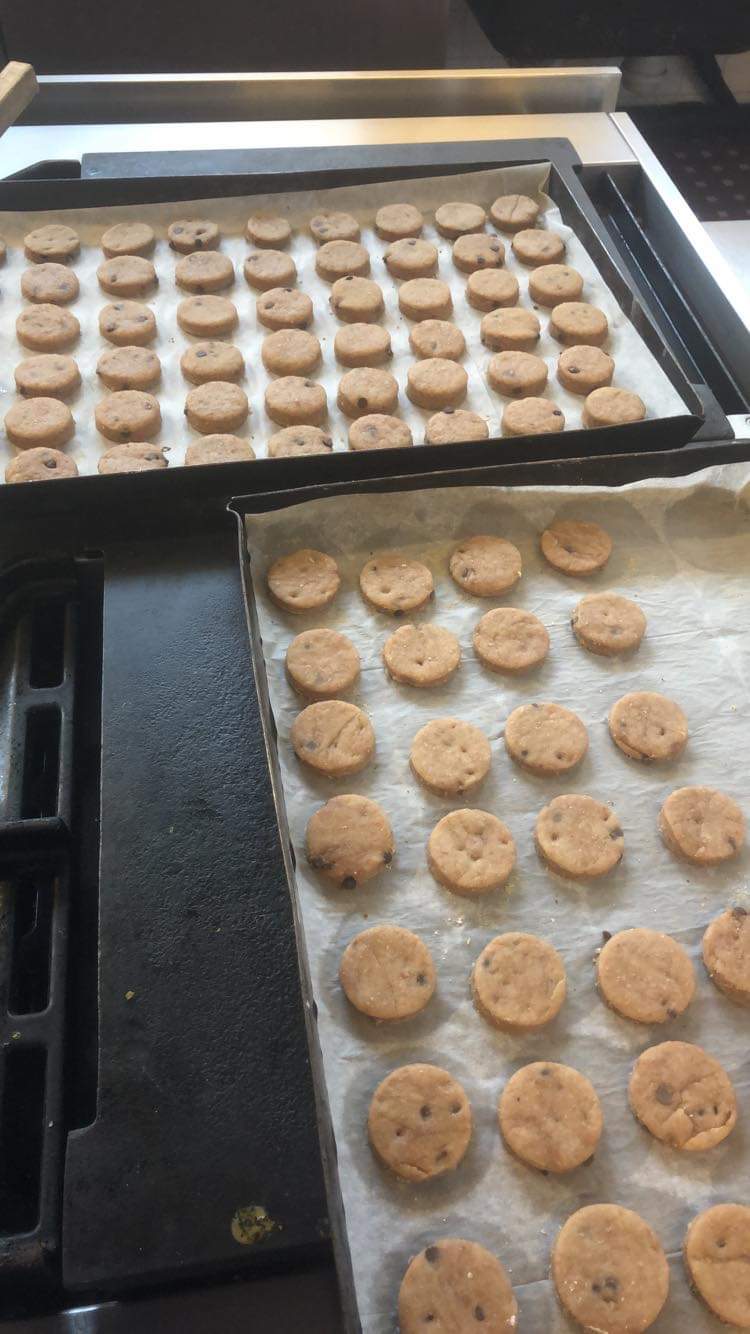 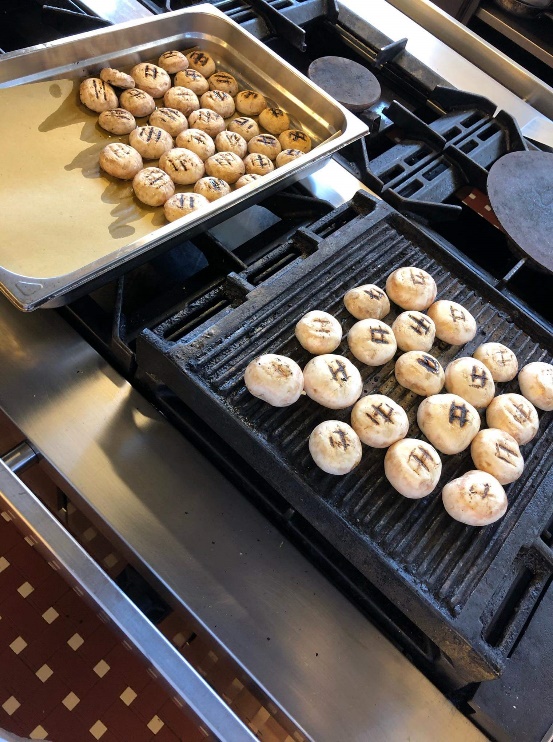 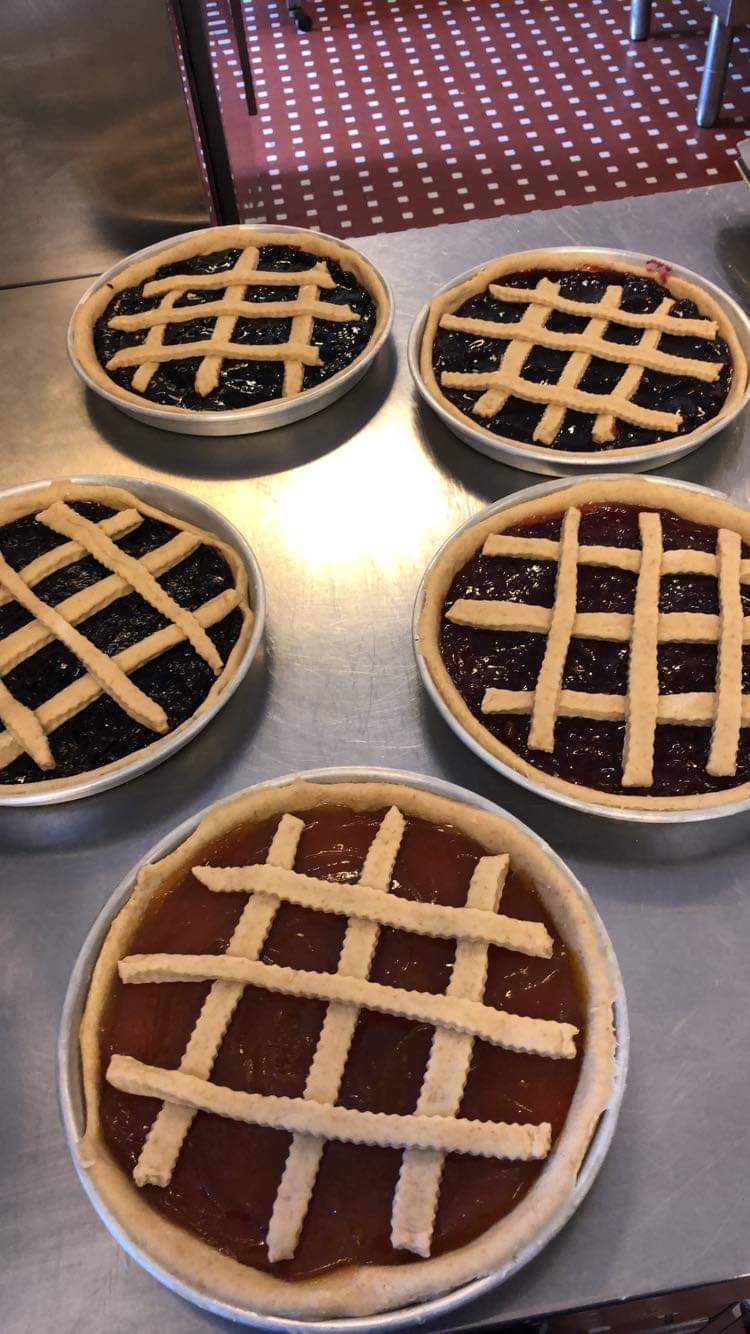 Karolina Hotel Rosabianca
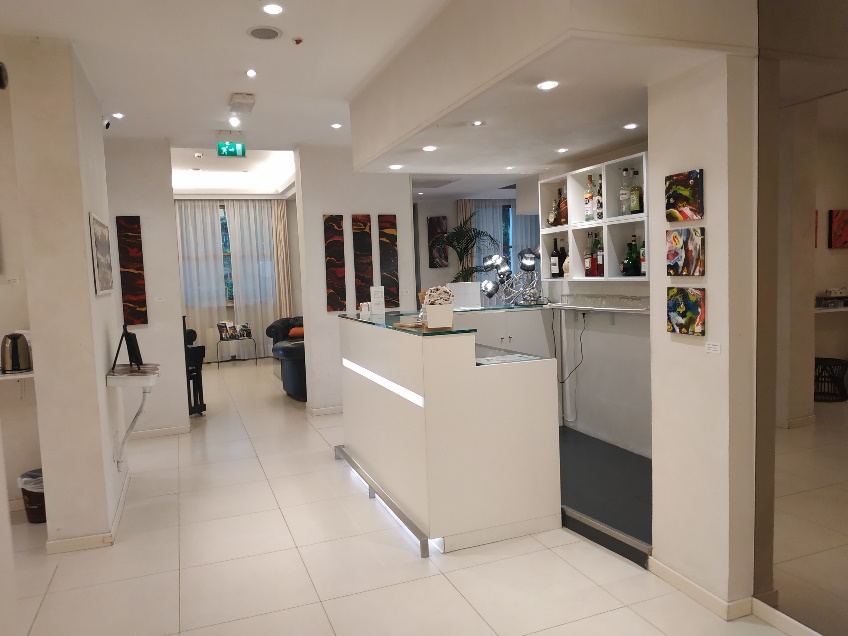 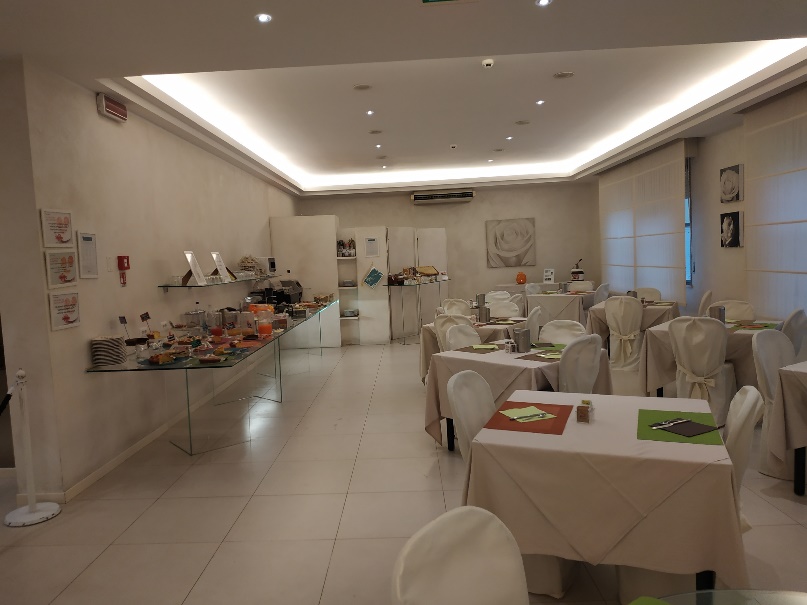 Po pracy…
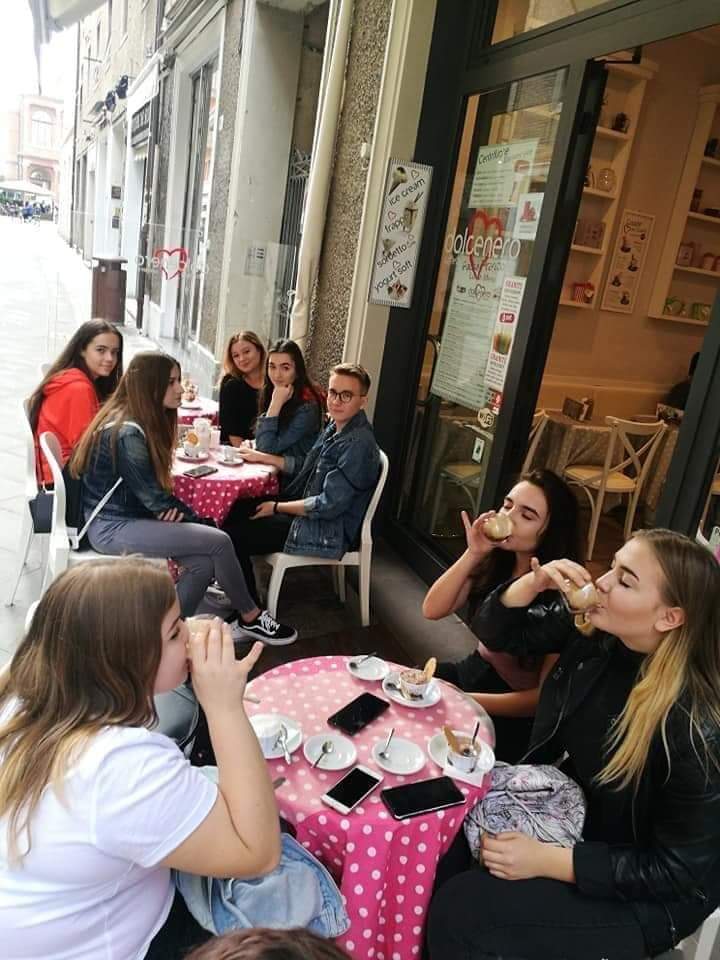 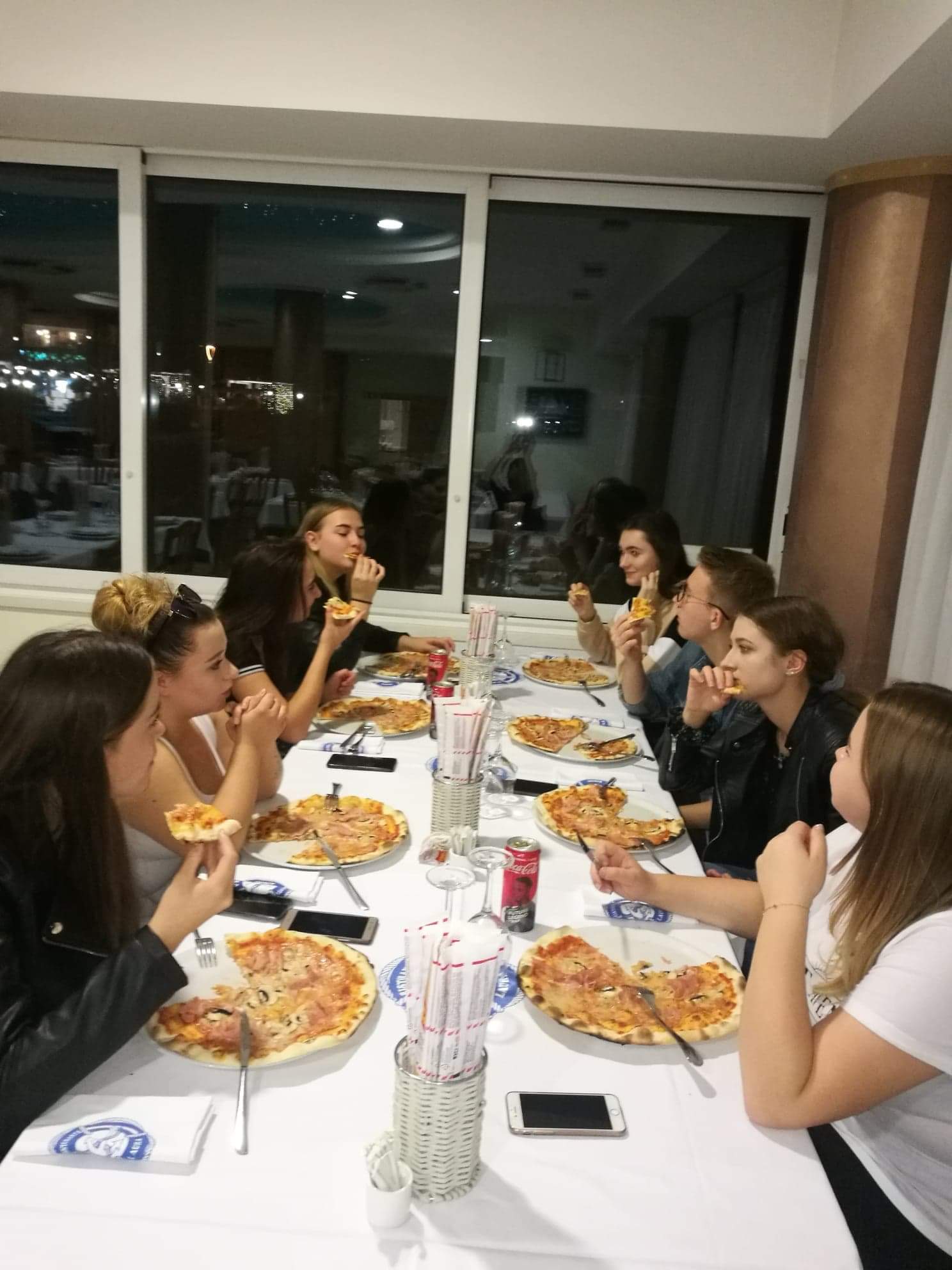 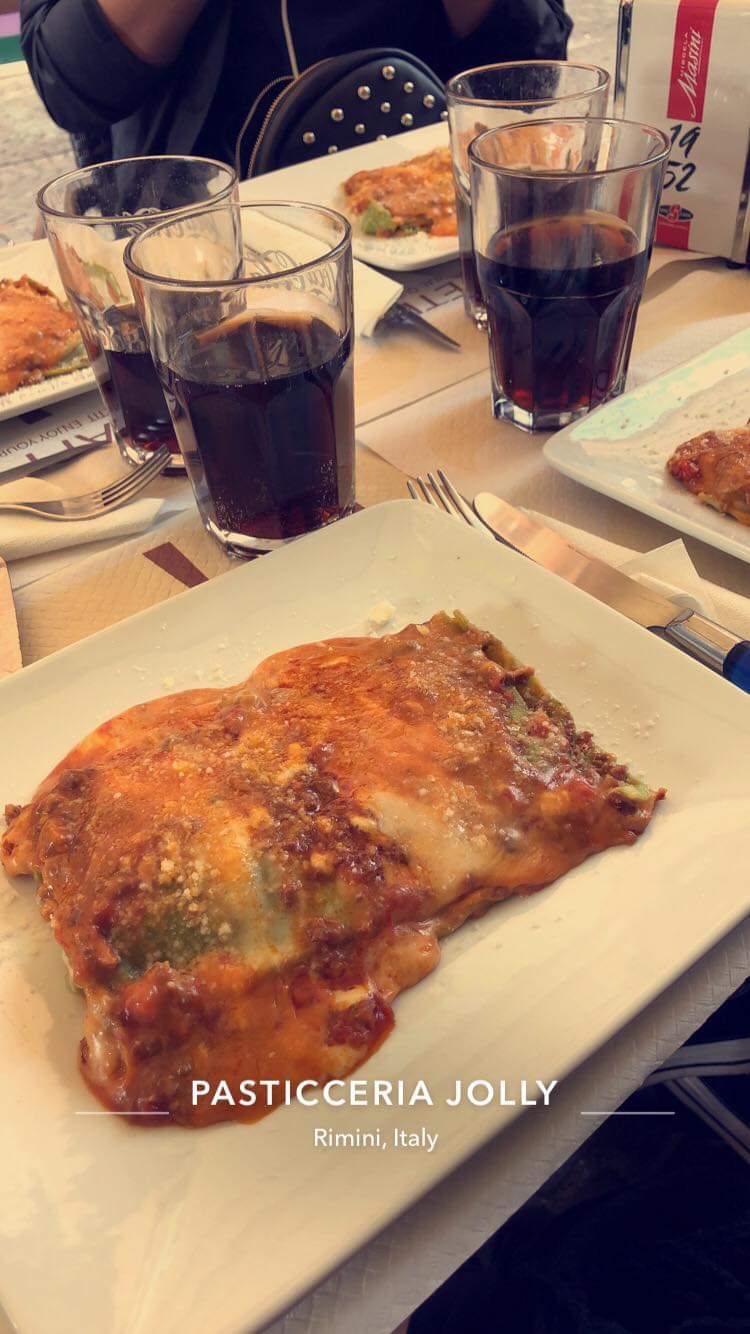 Po pracy…
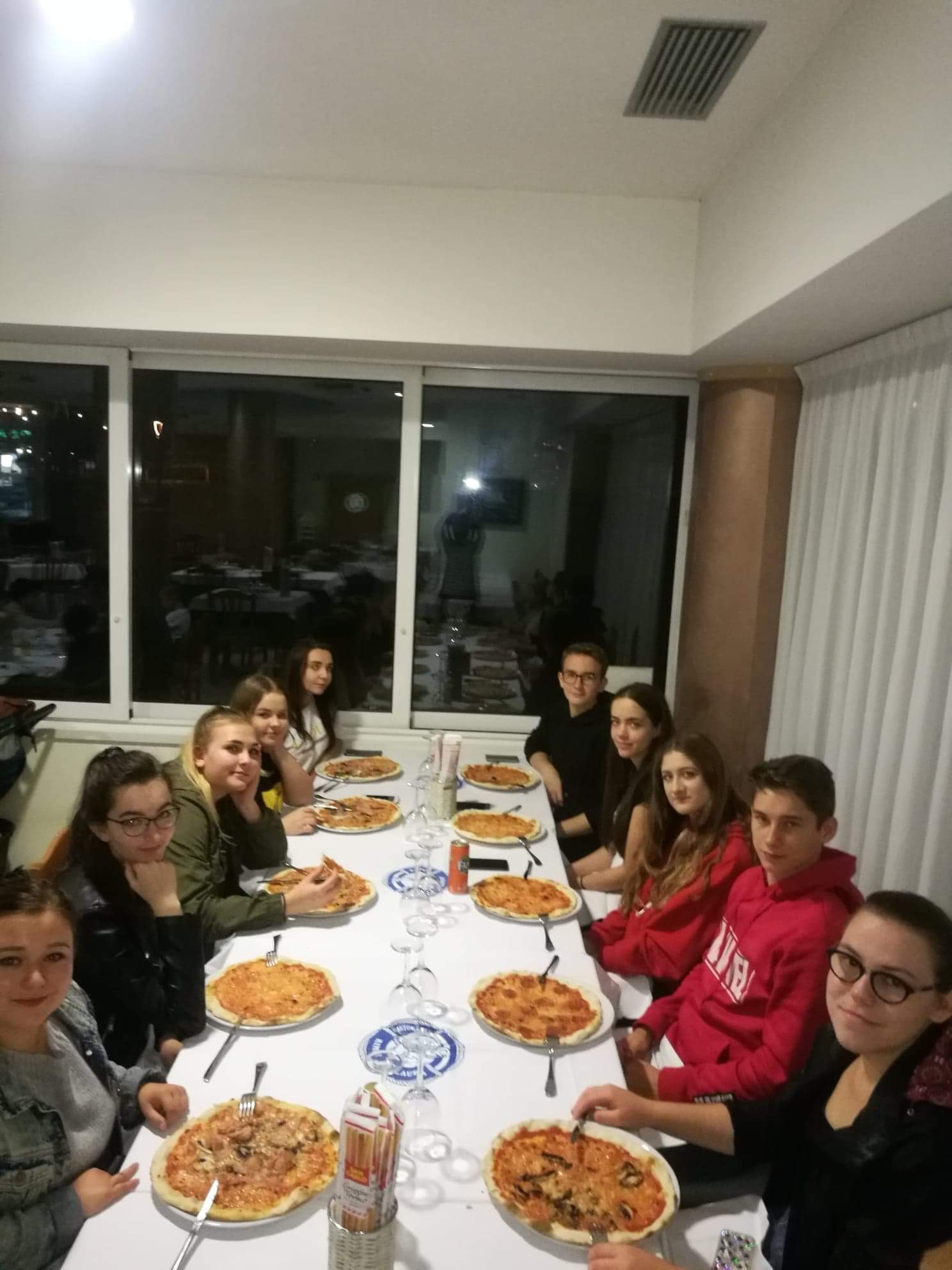 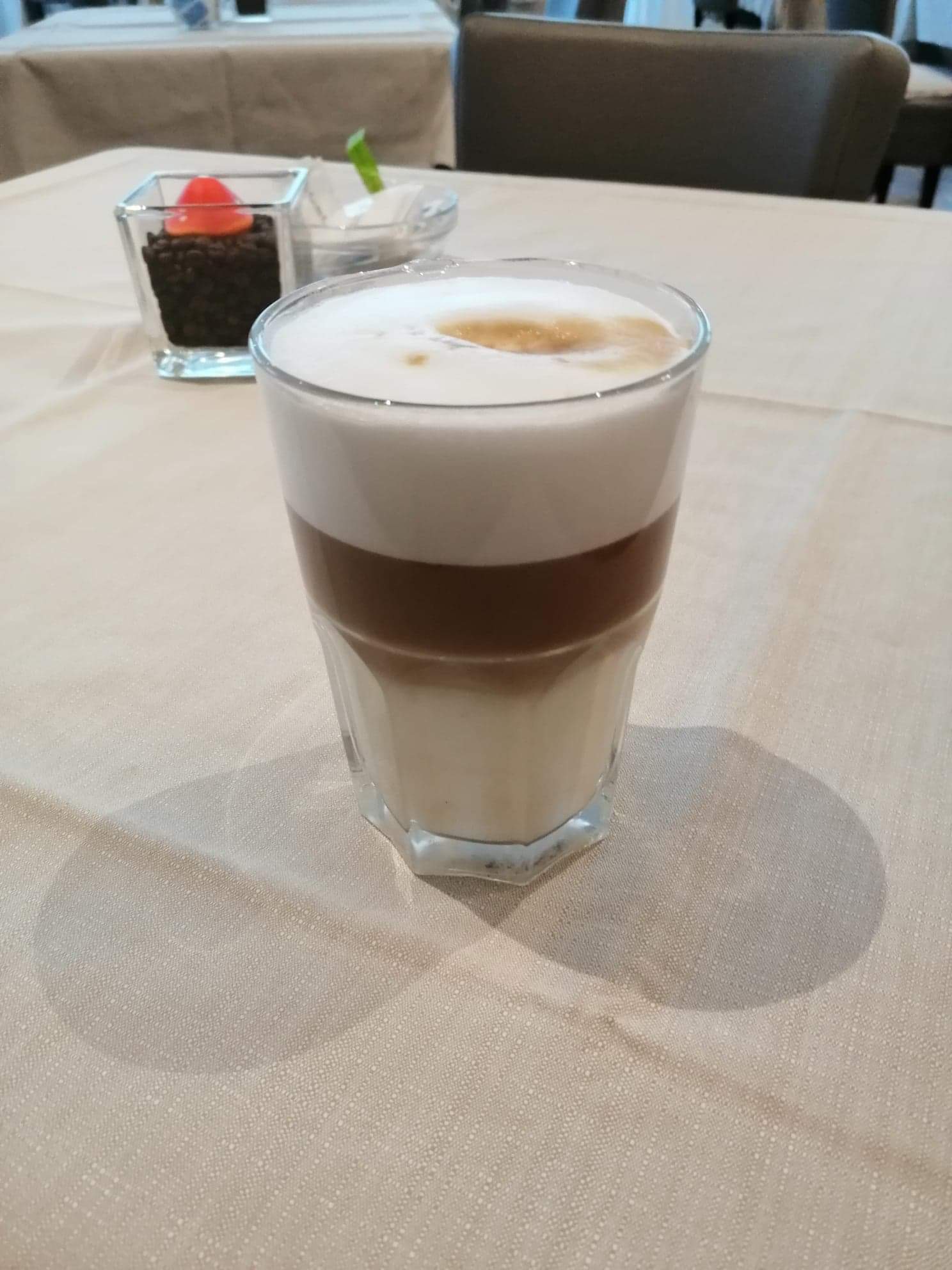 Wycieczka do San Marino
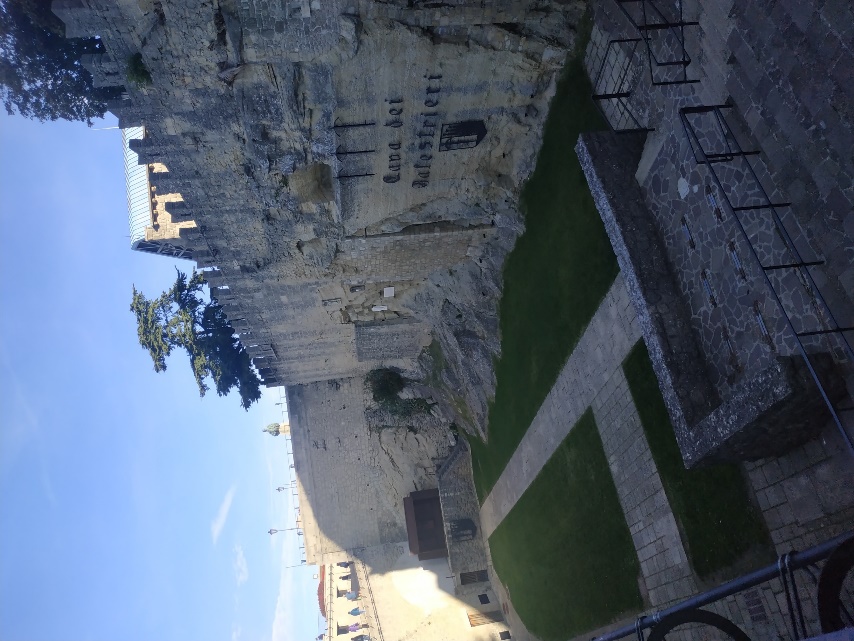 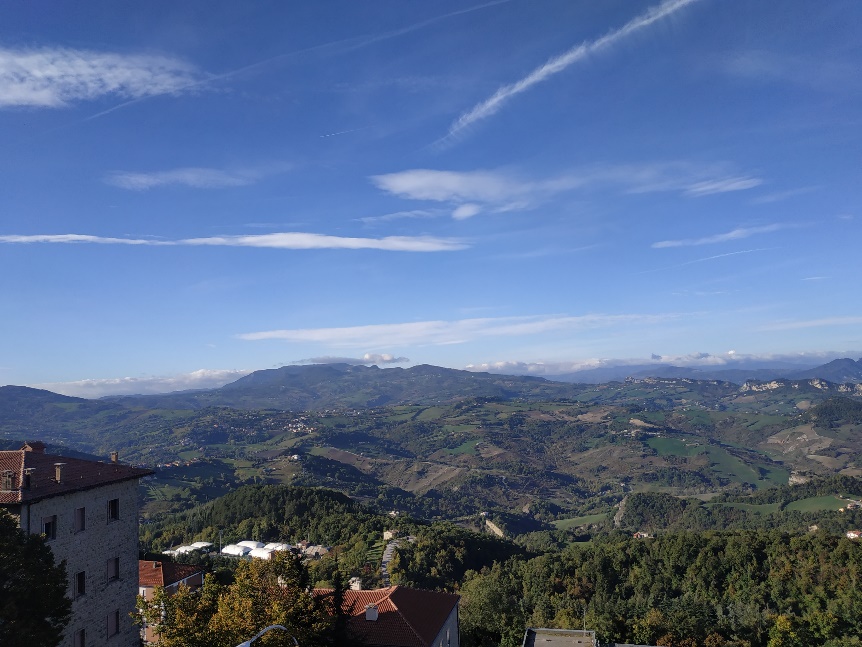 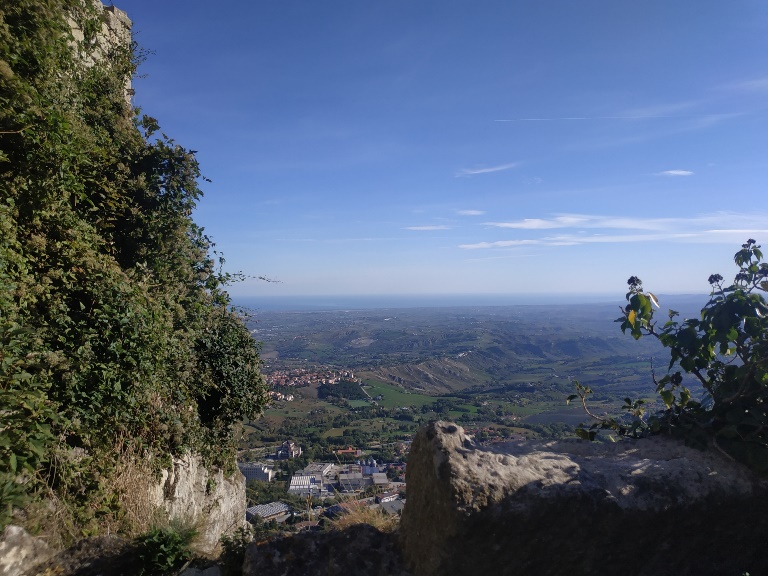 Wycieczka do San Marino
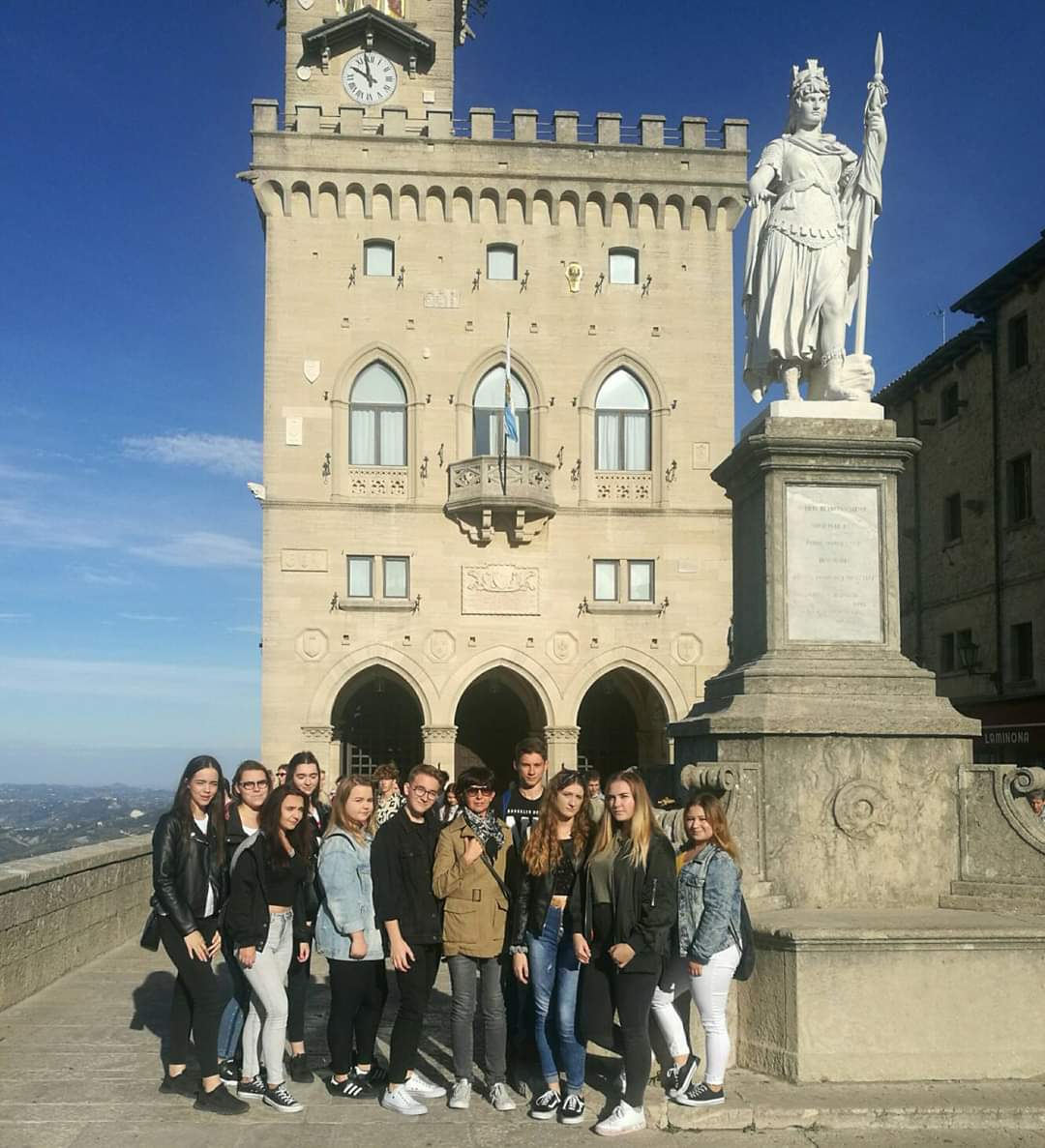 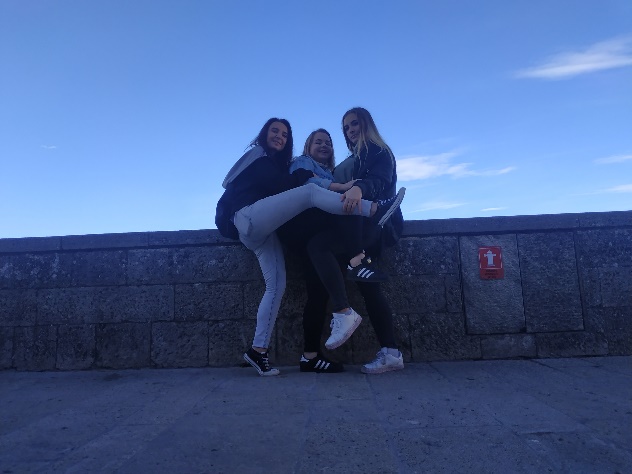 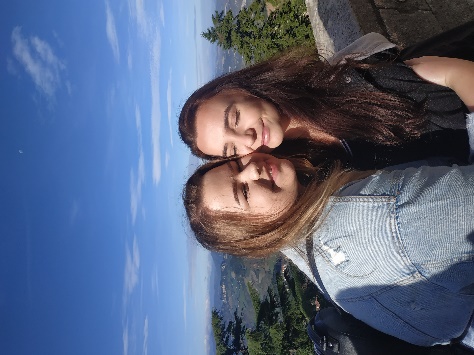 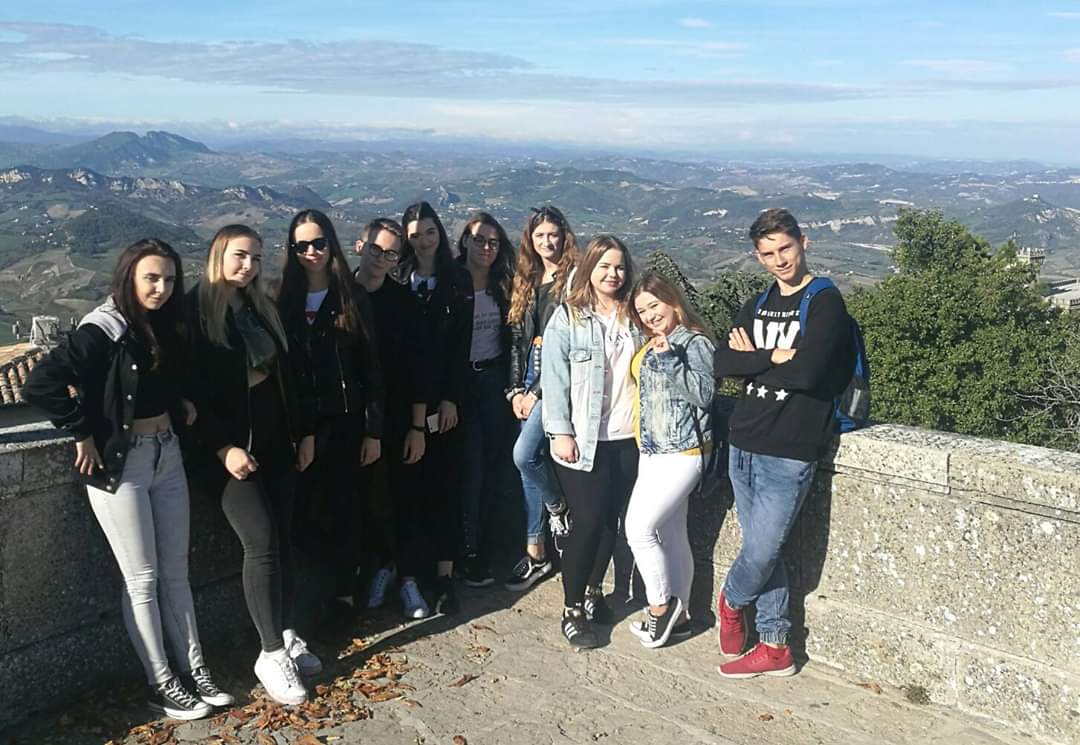 Wycieczka do Wenecji
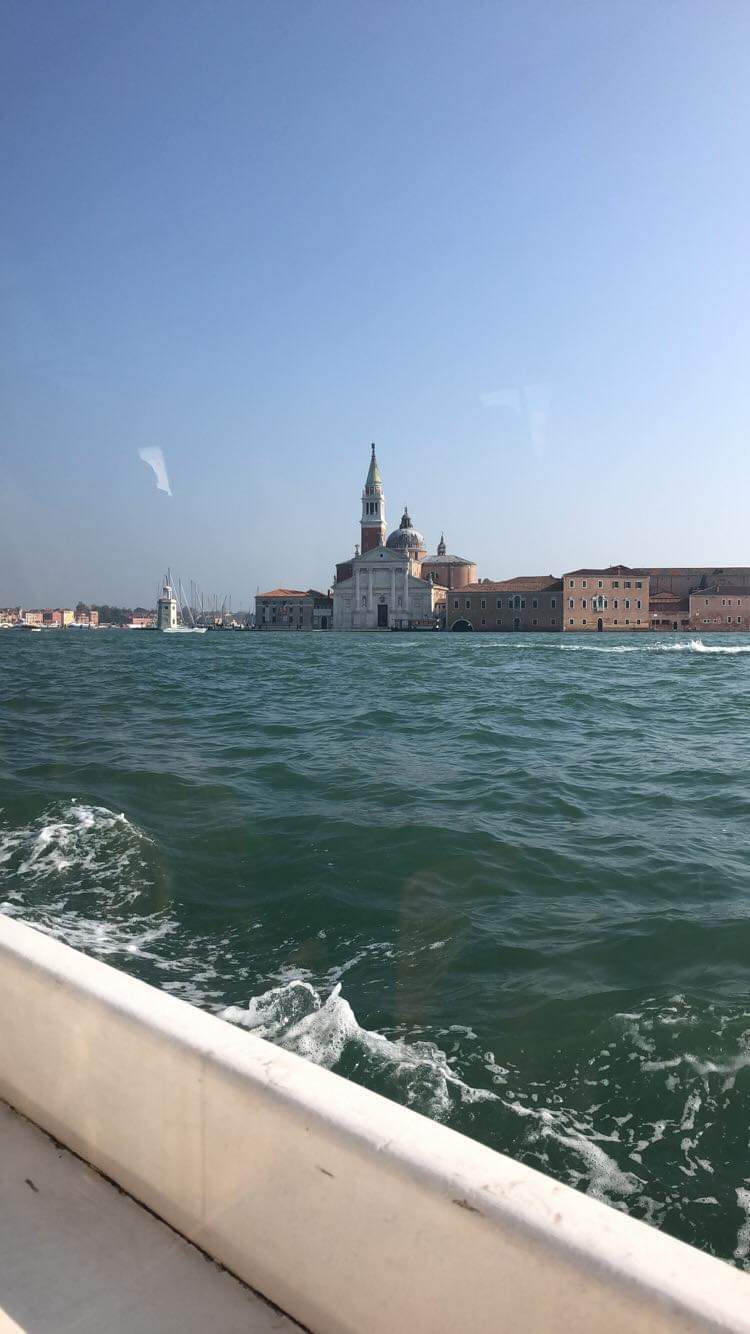 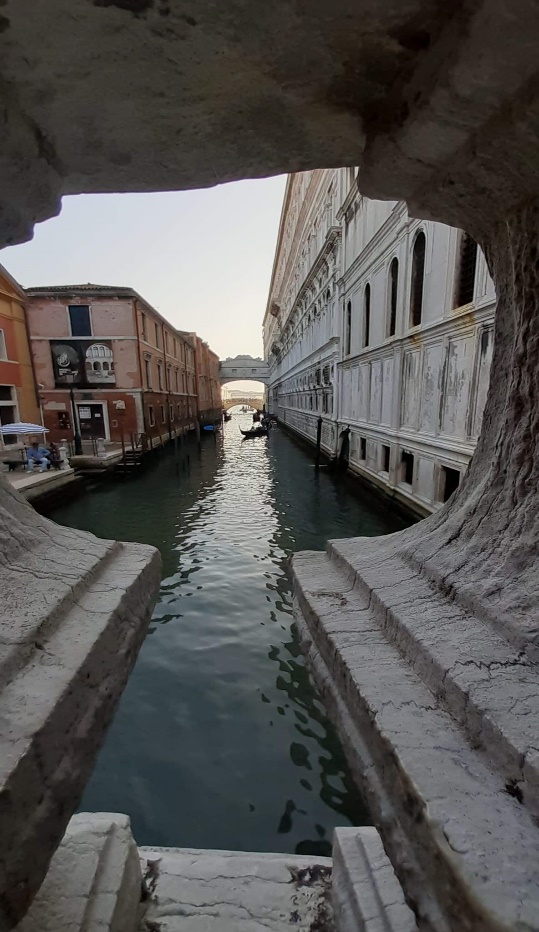 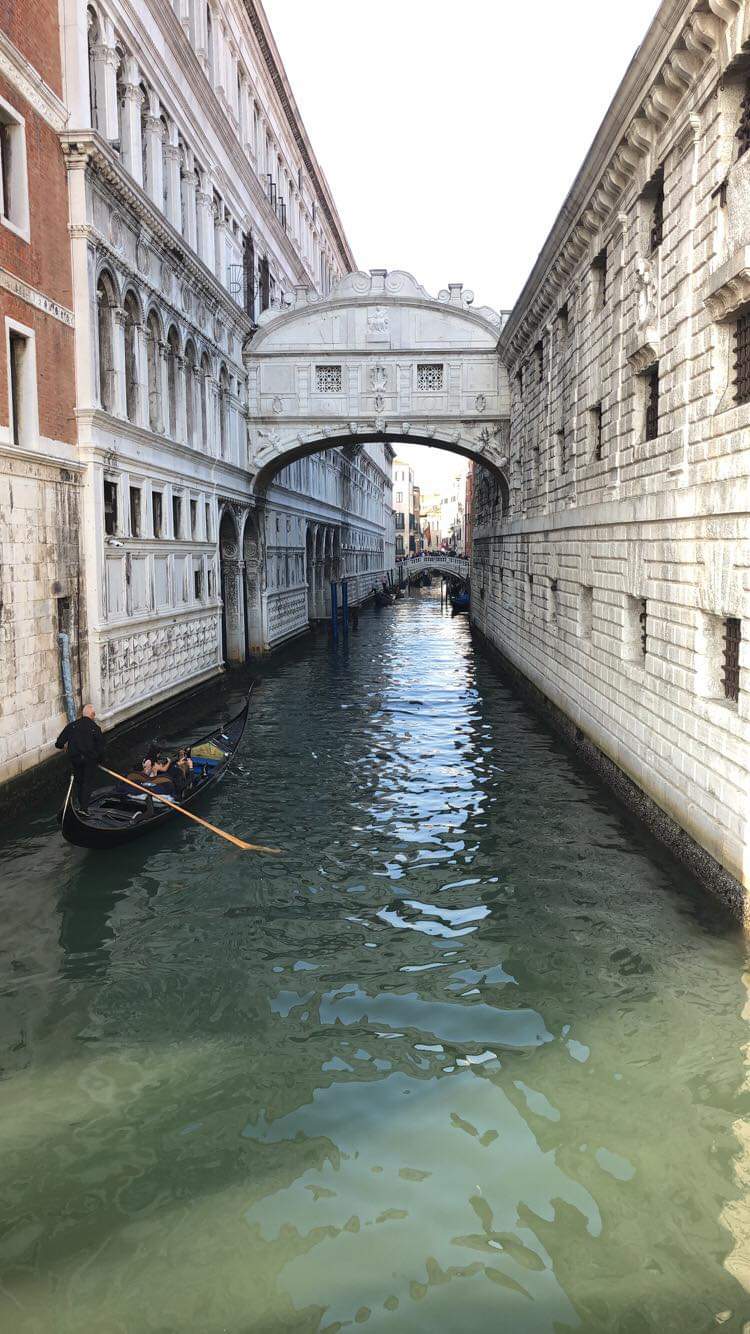 Wycieczka do Wenecji
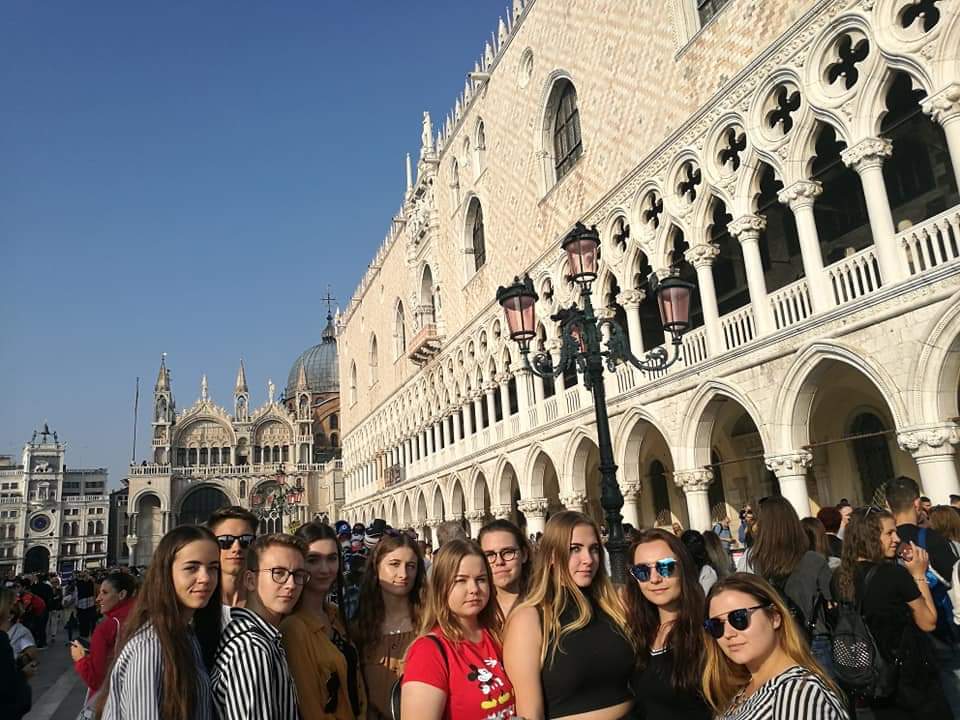 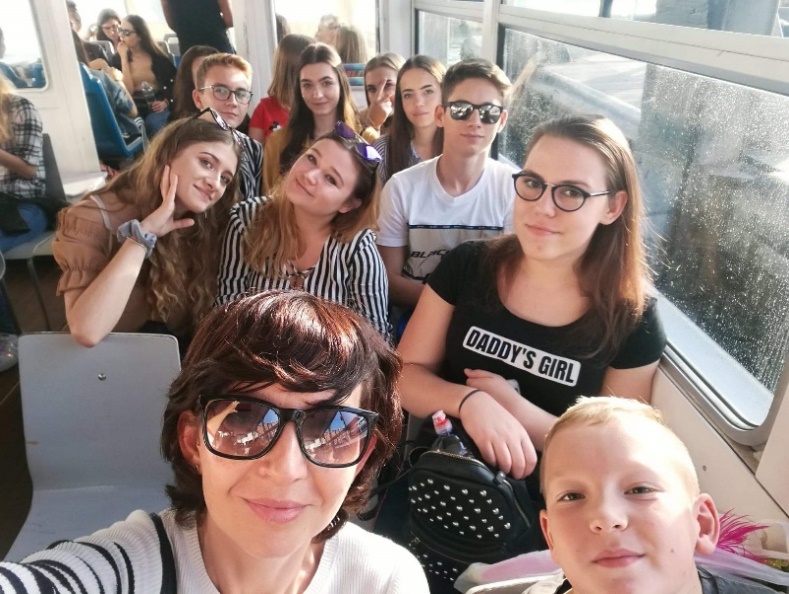 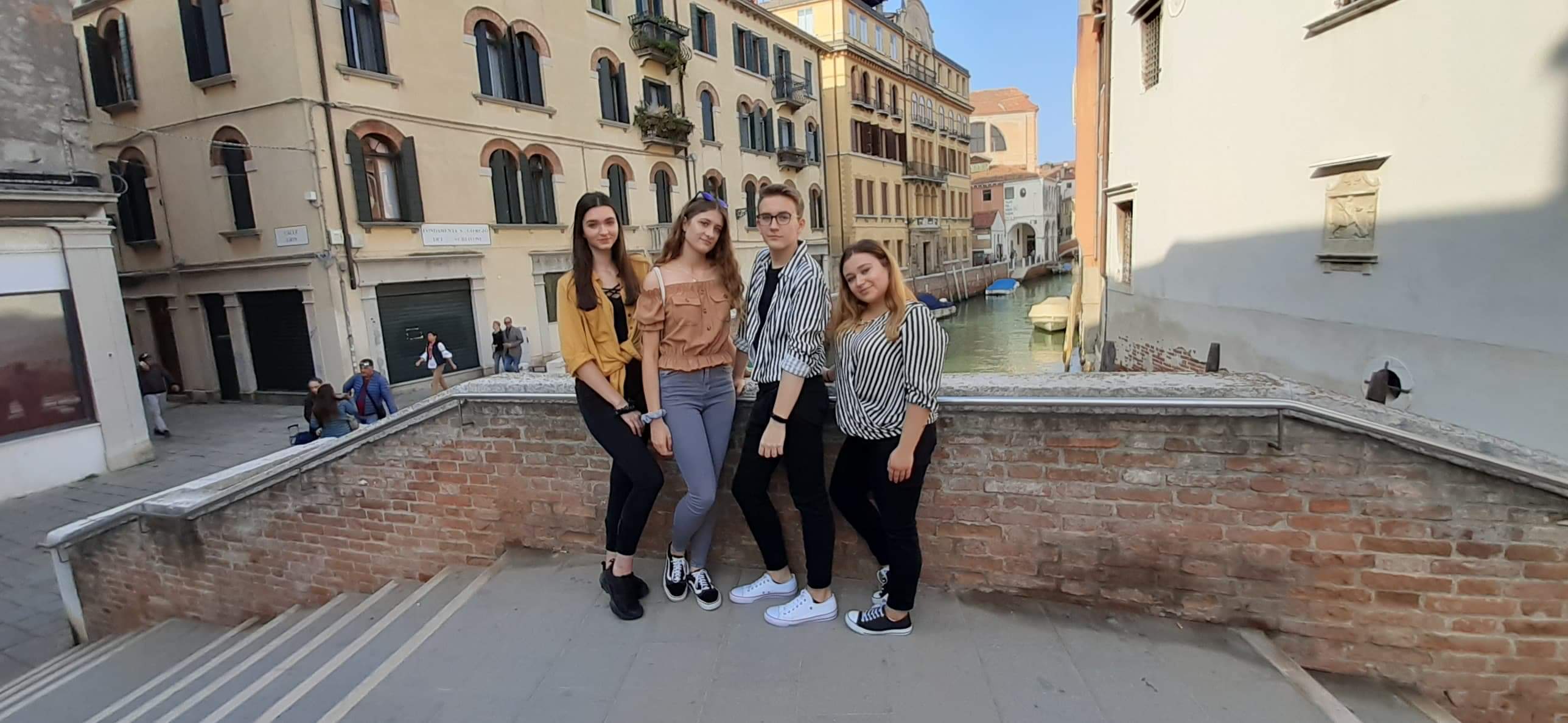 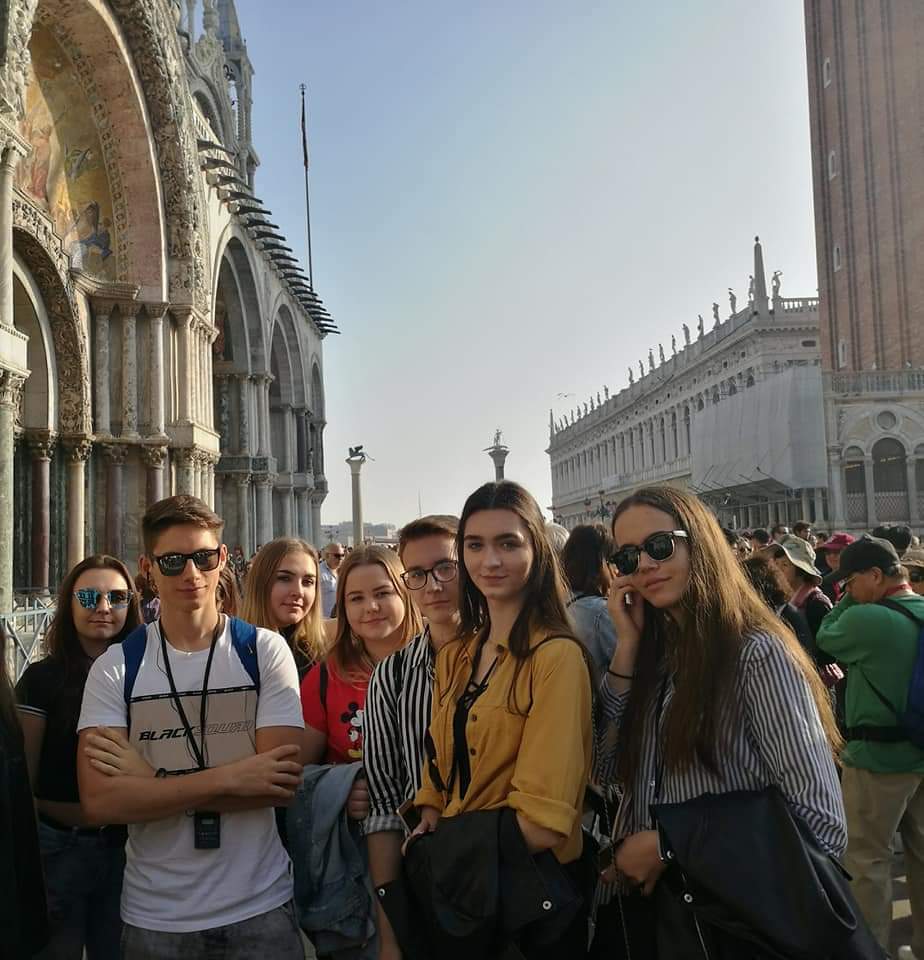 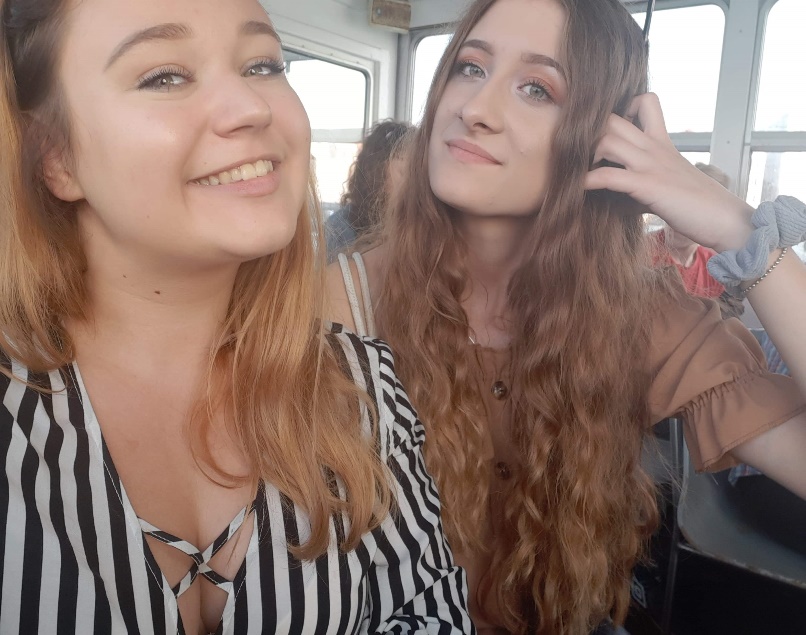 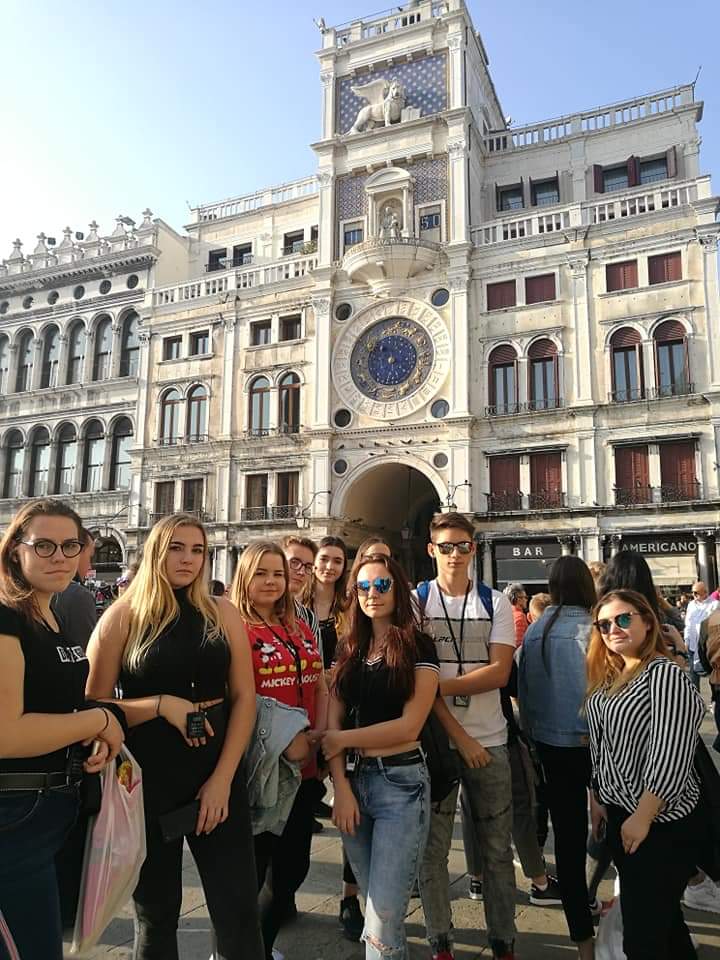 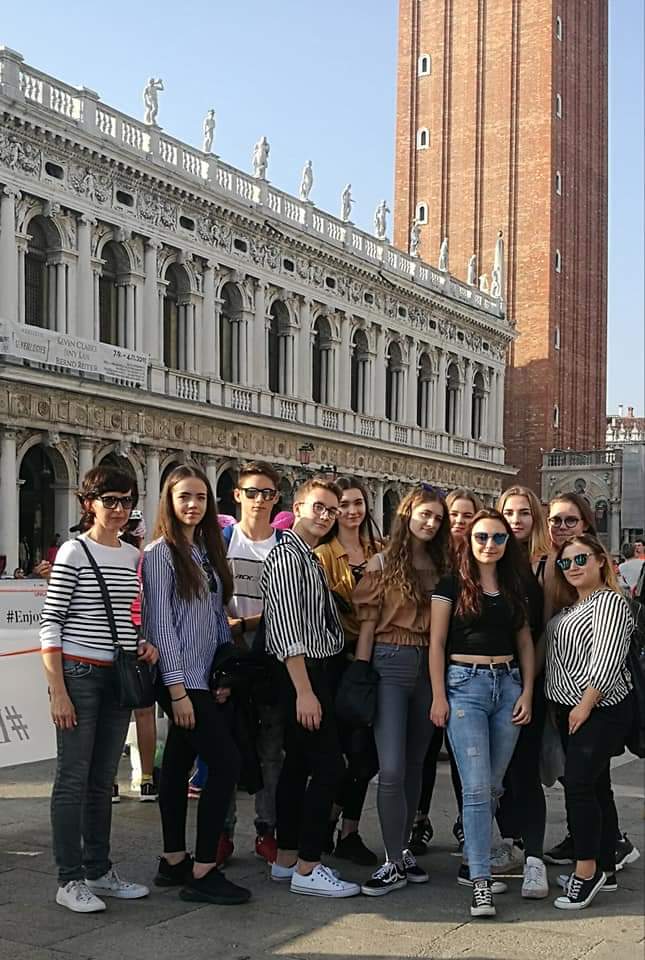 Trochę zabawy, odpoczynku
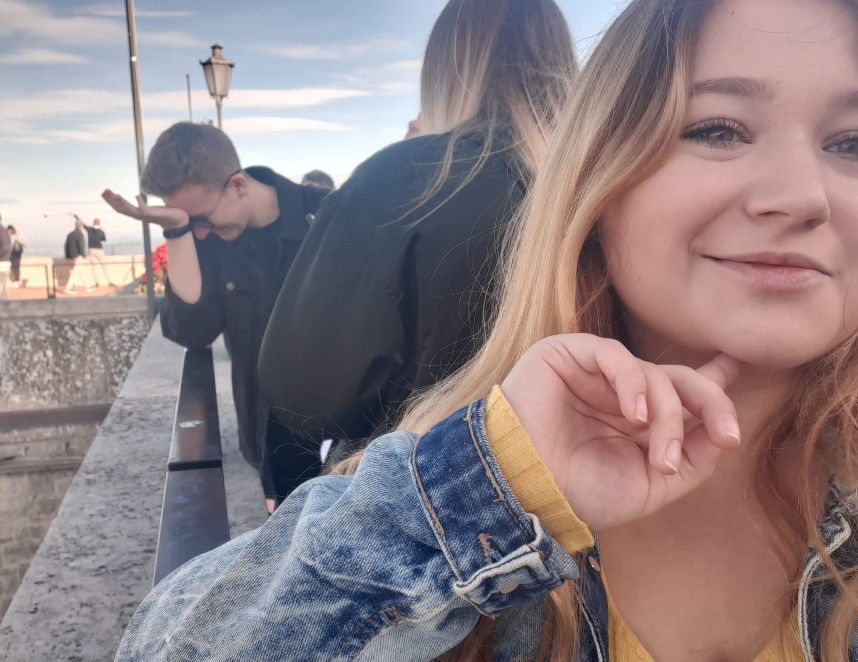 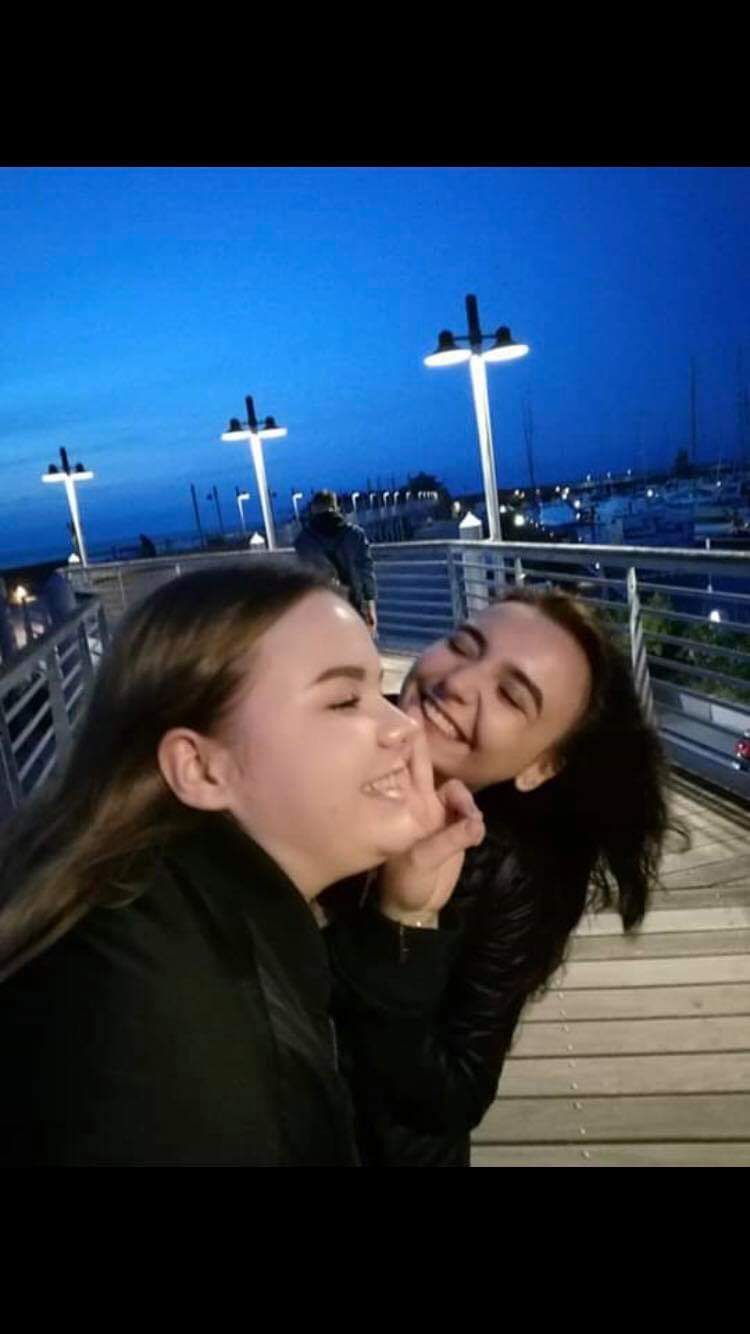 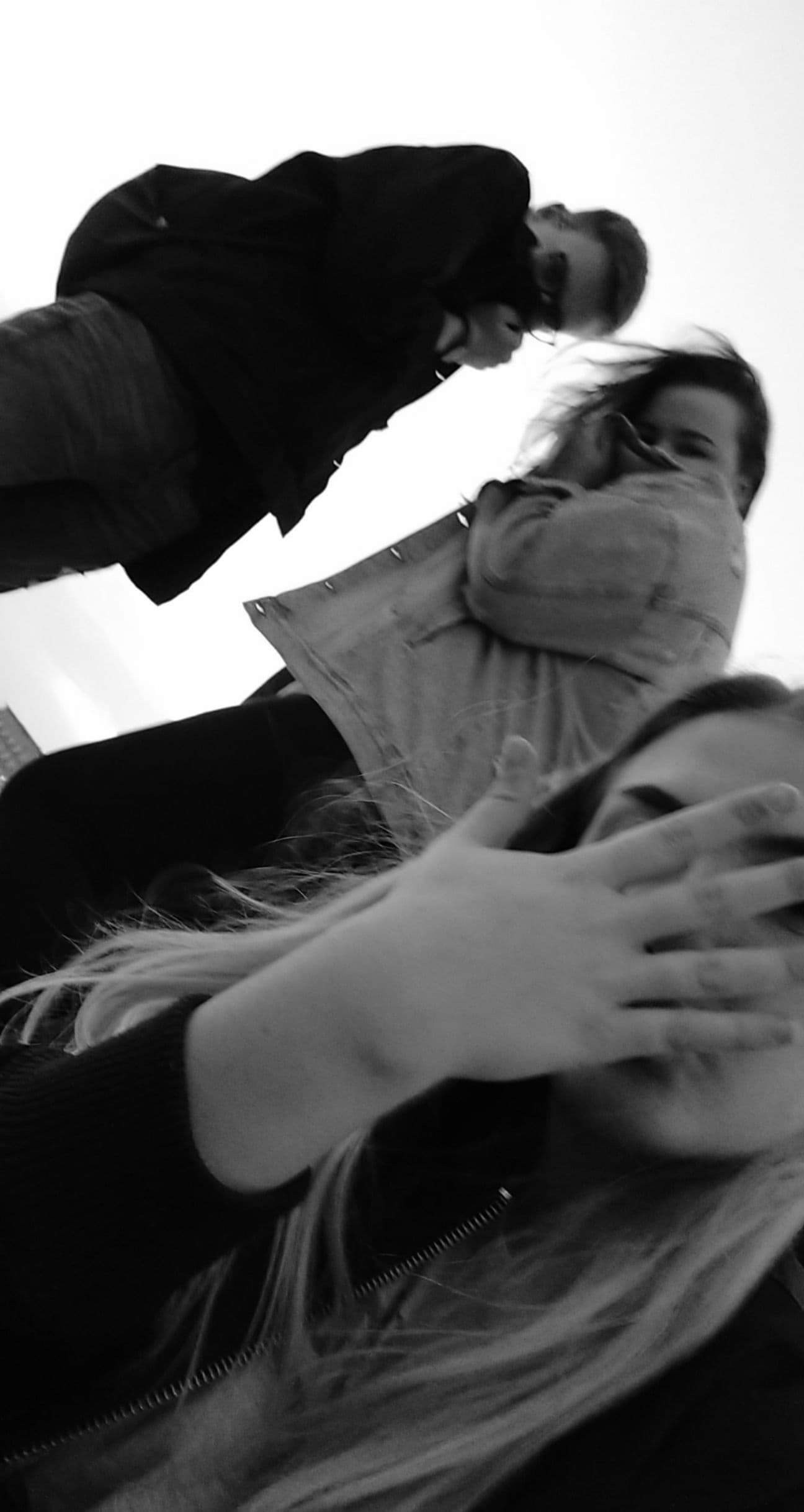 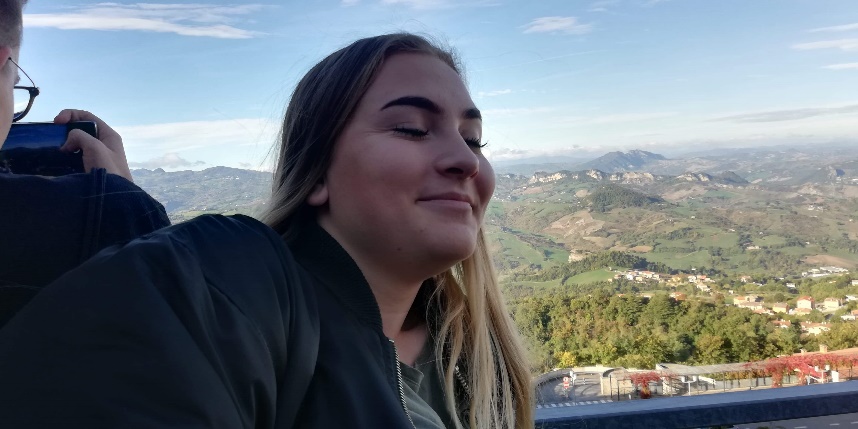 Trochę zabawy, odpoczynku
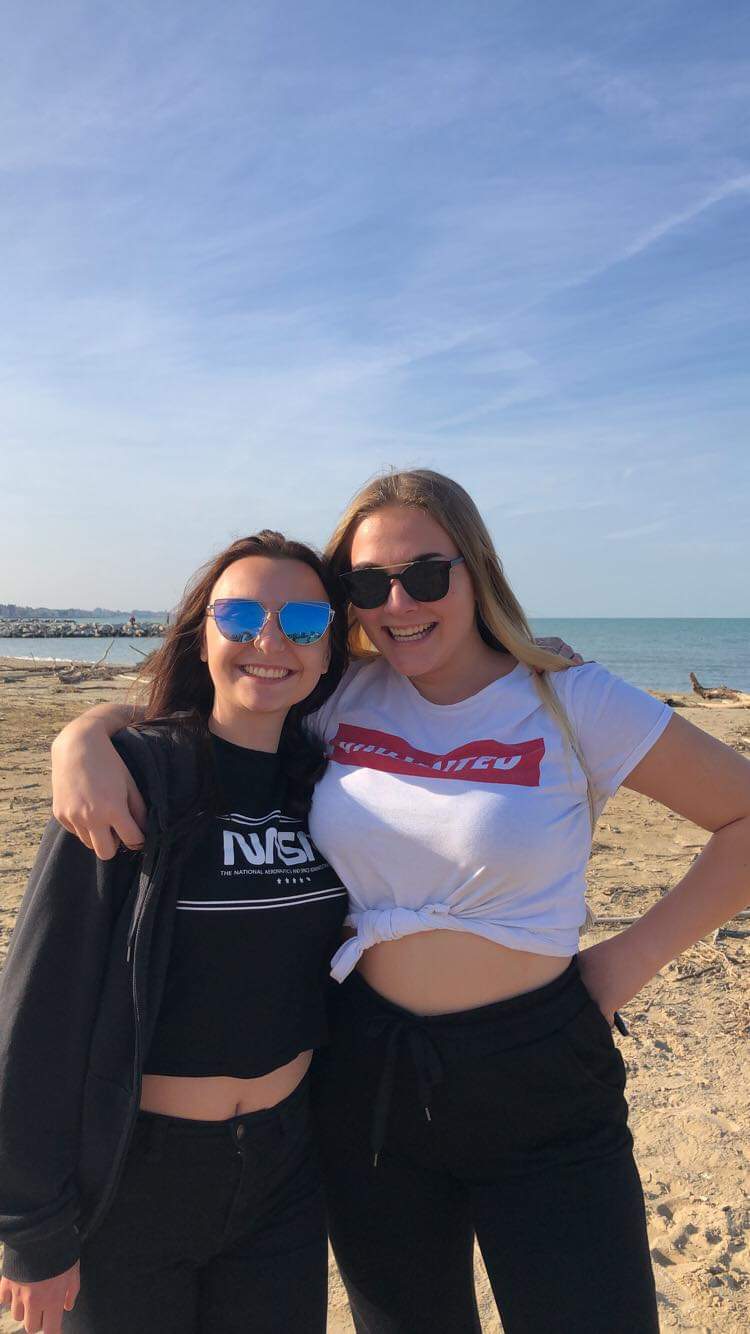 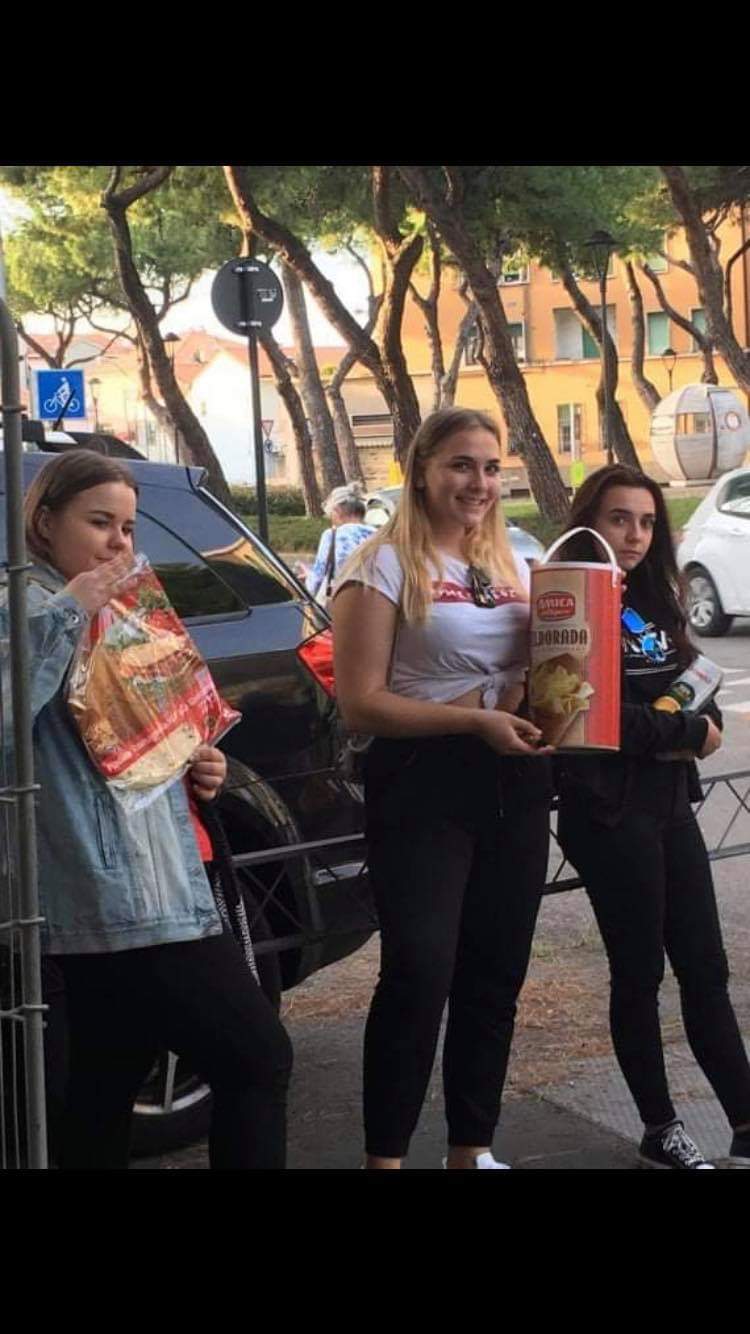 Trochę zabawy, odpoczynku
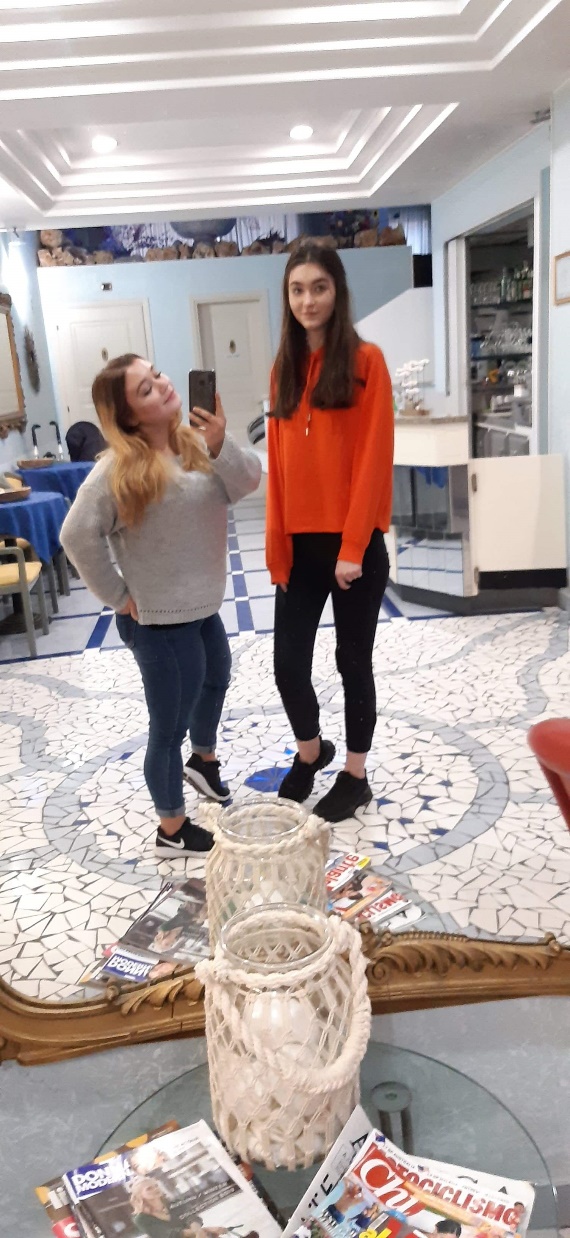 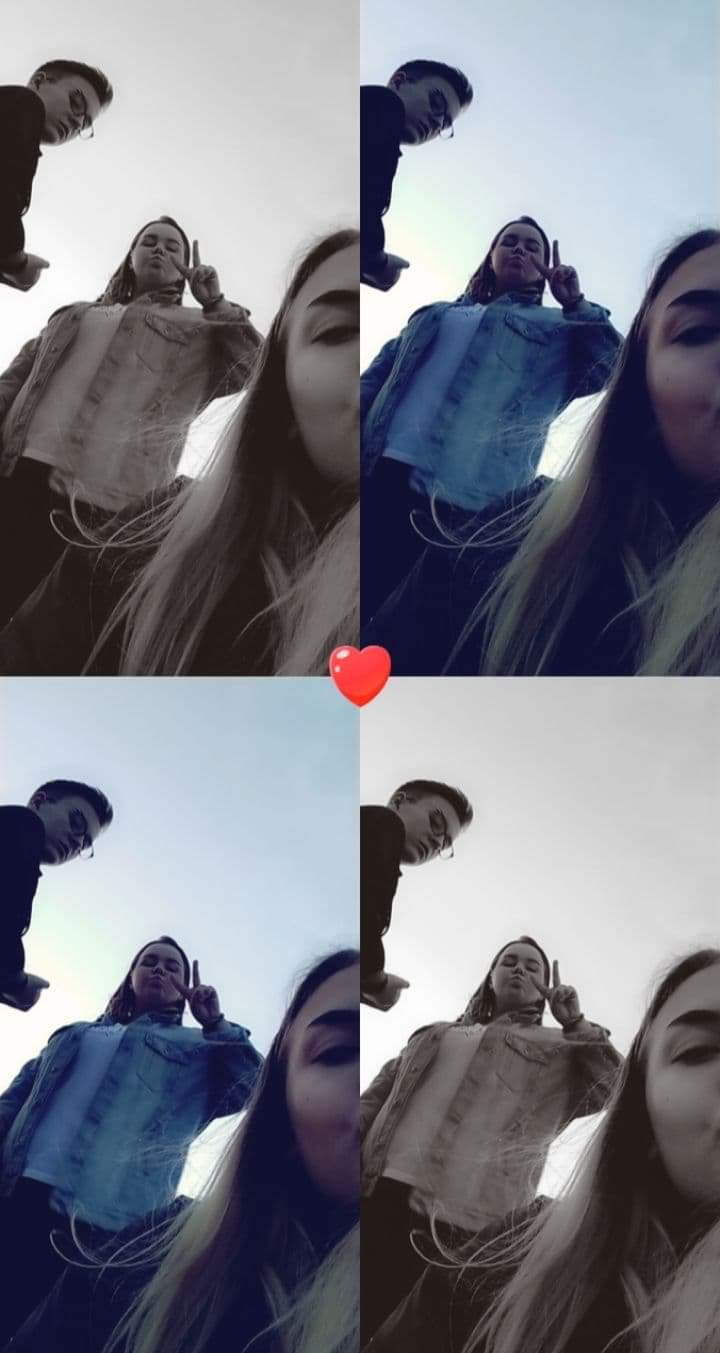 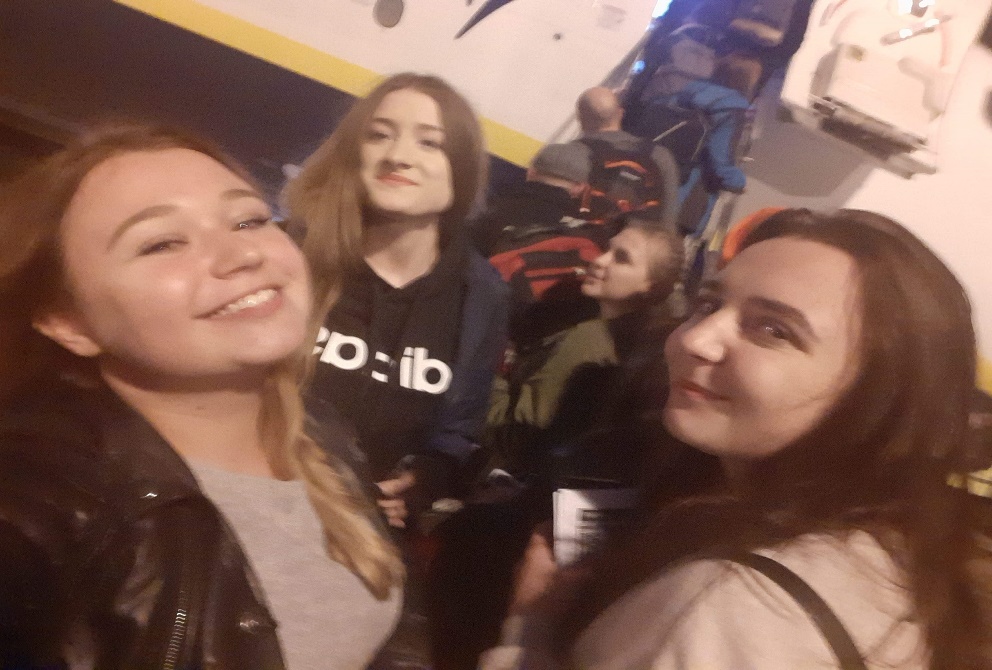 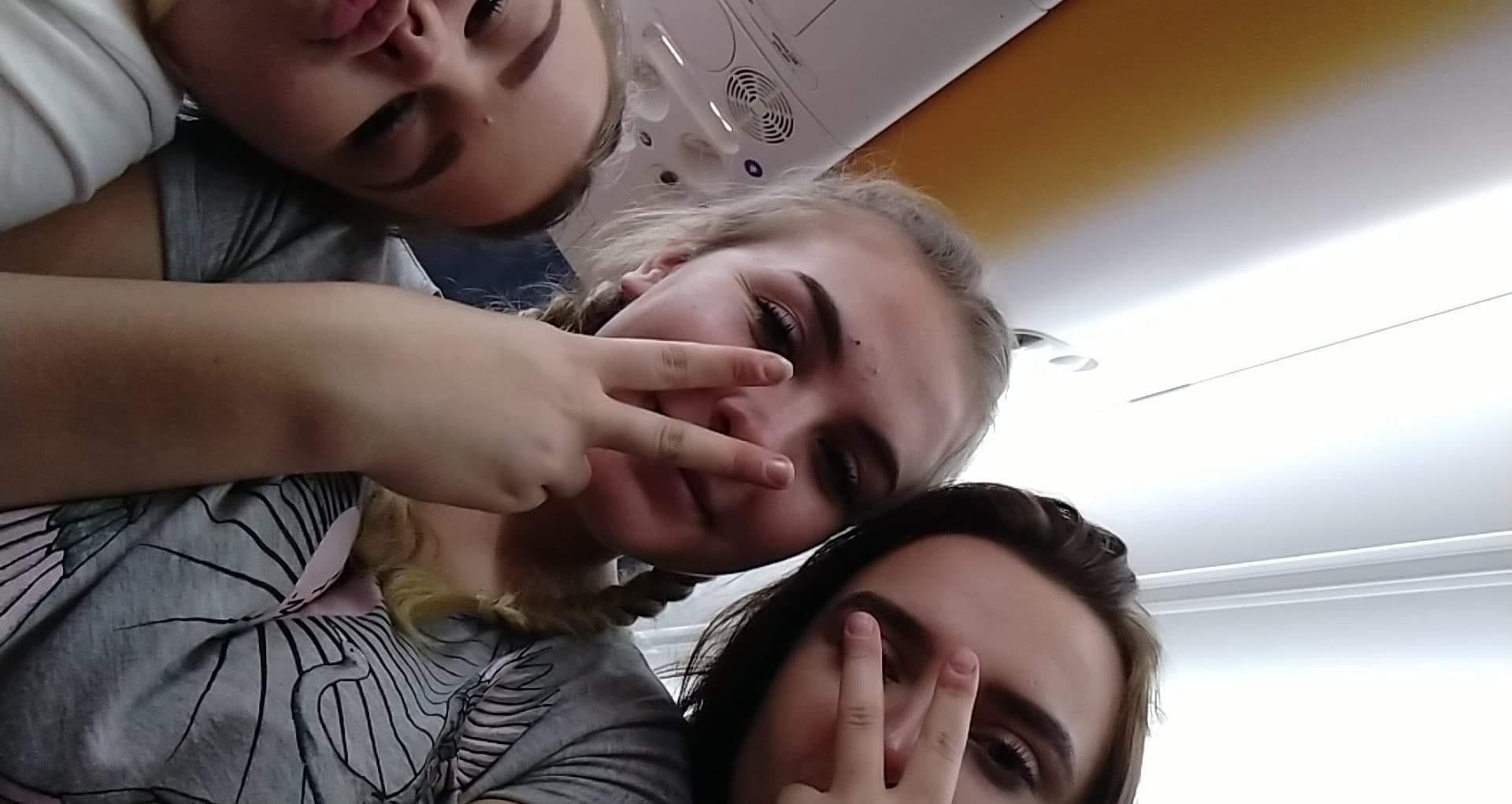 Trochę zabawy, odpoczynku
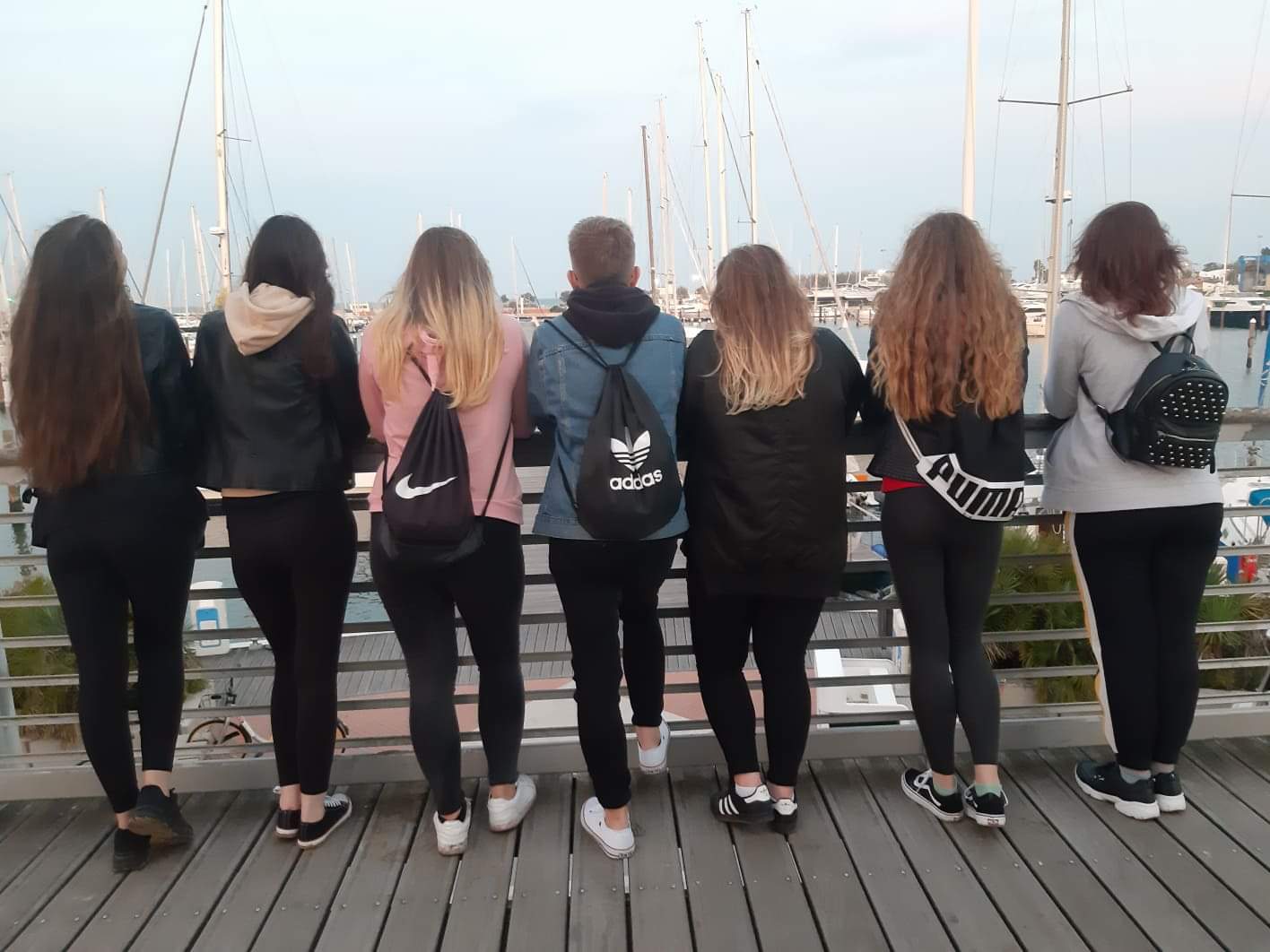 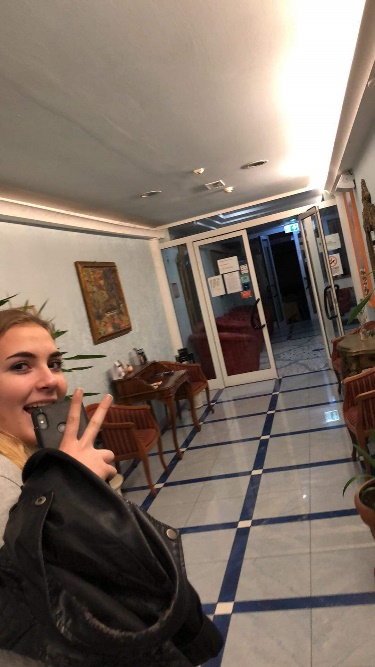 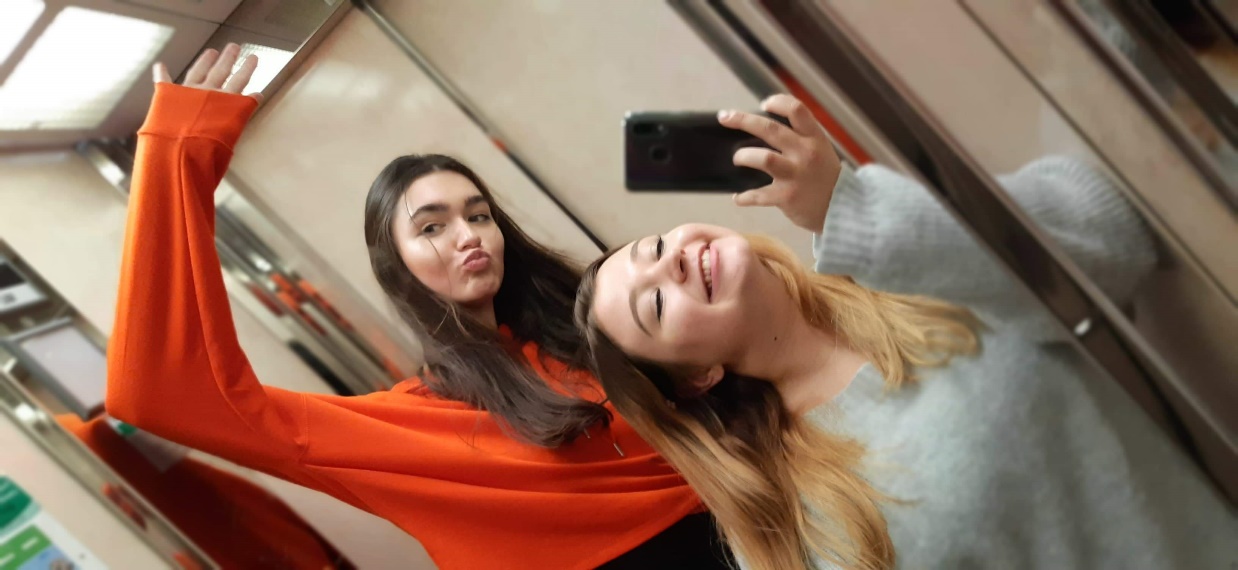 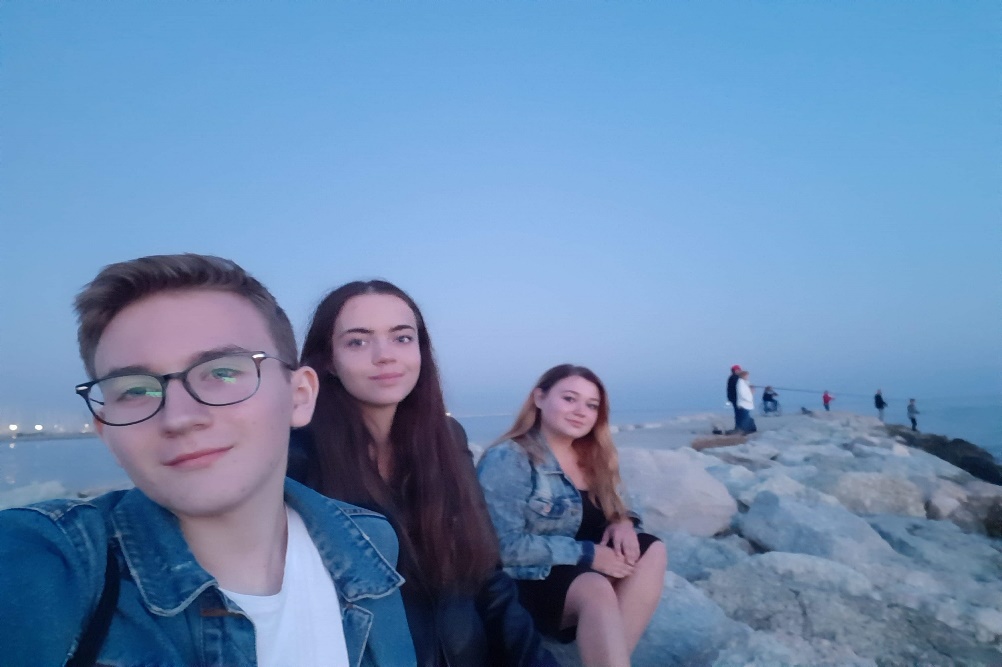 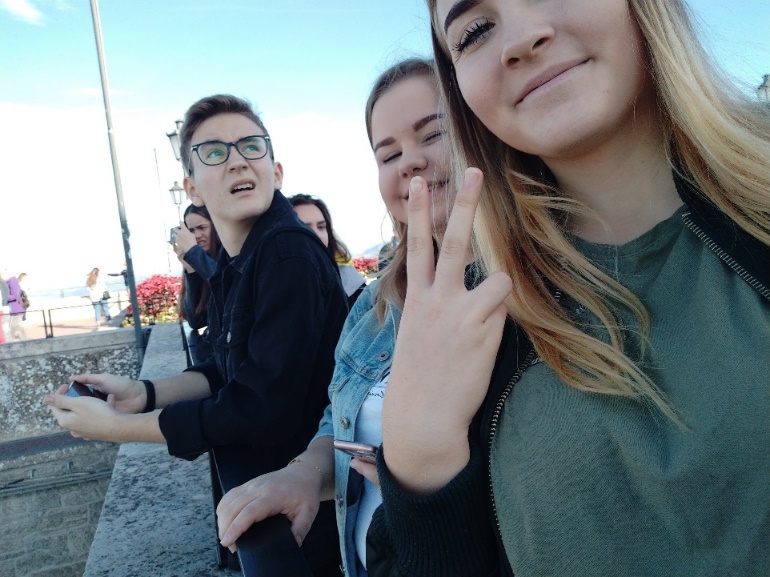 Trochę zabawy, odpoczynku
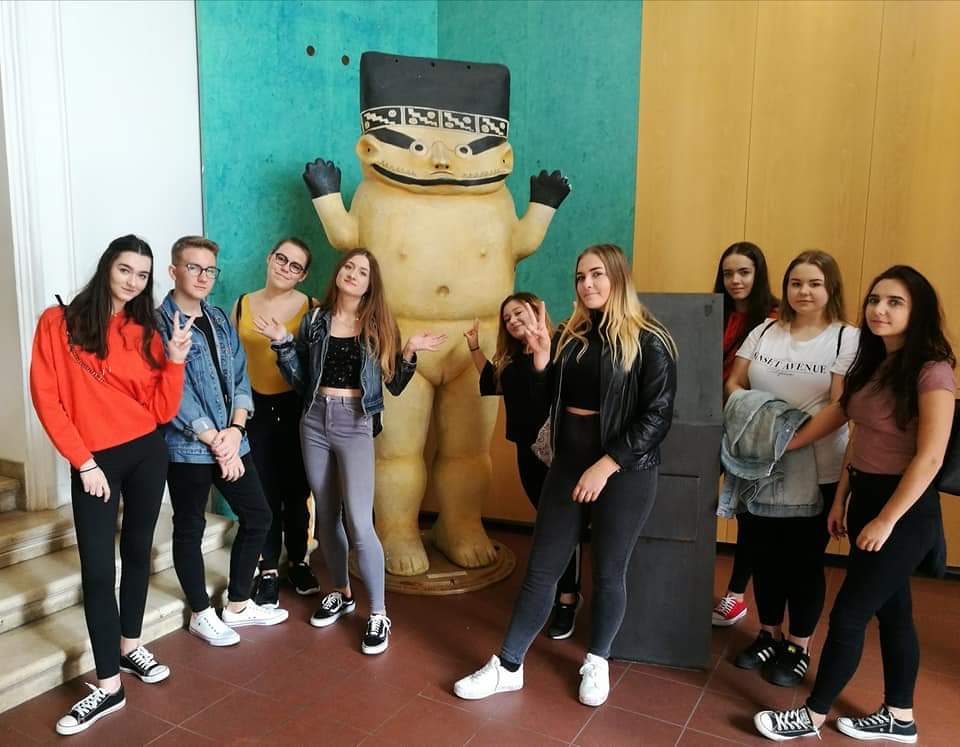 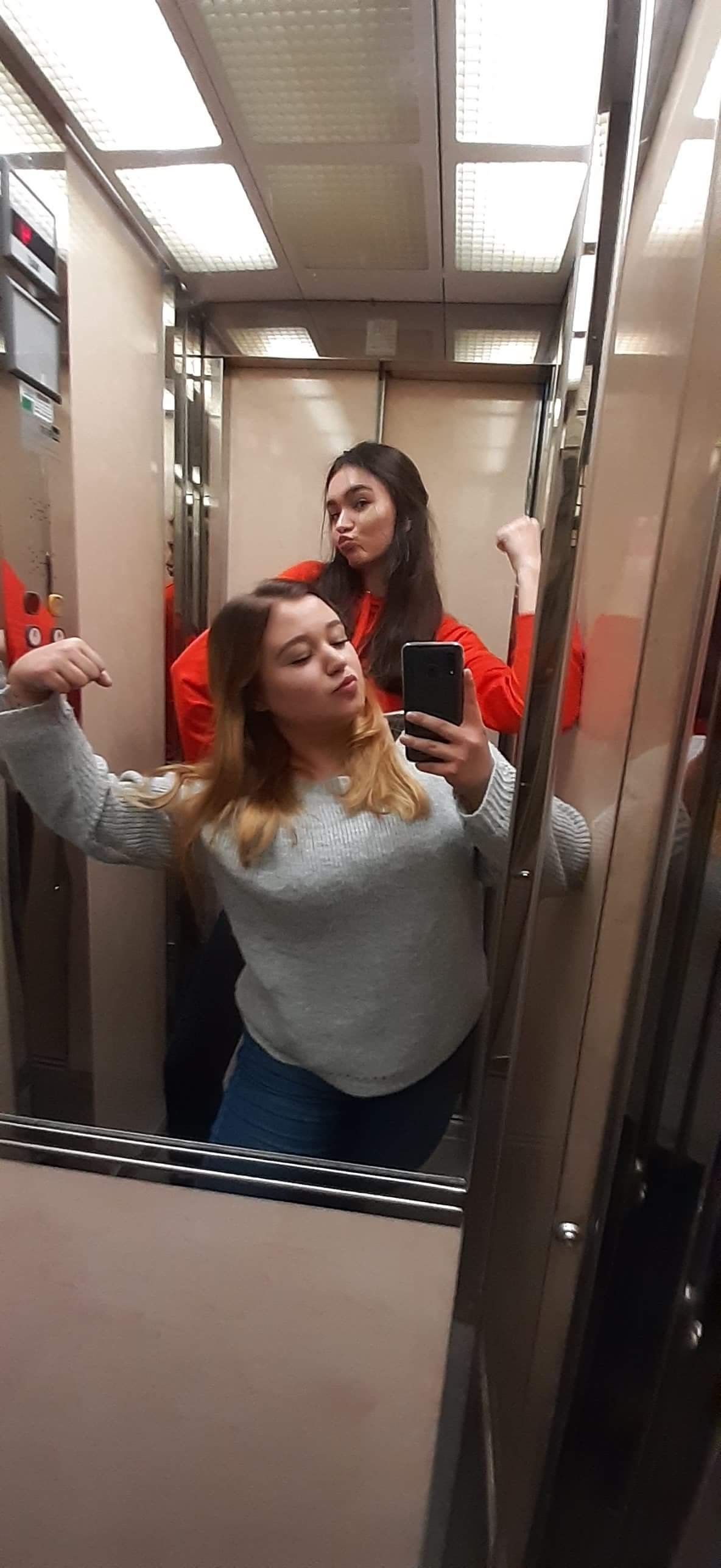 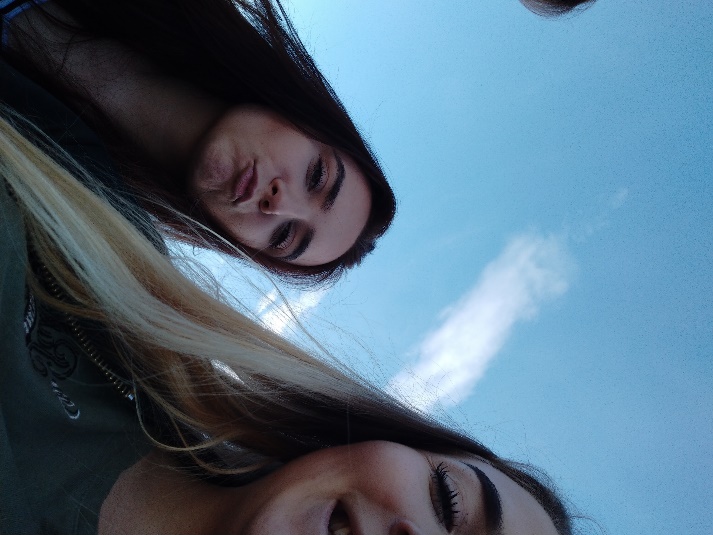 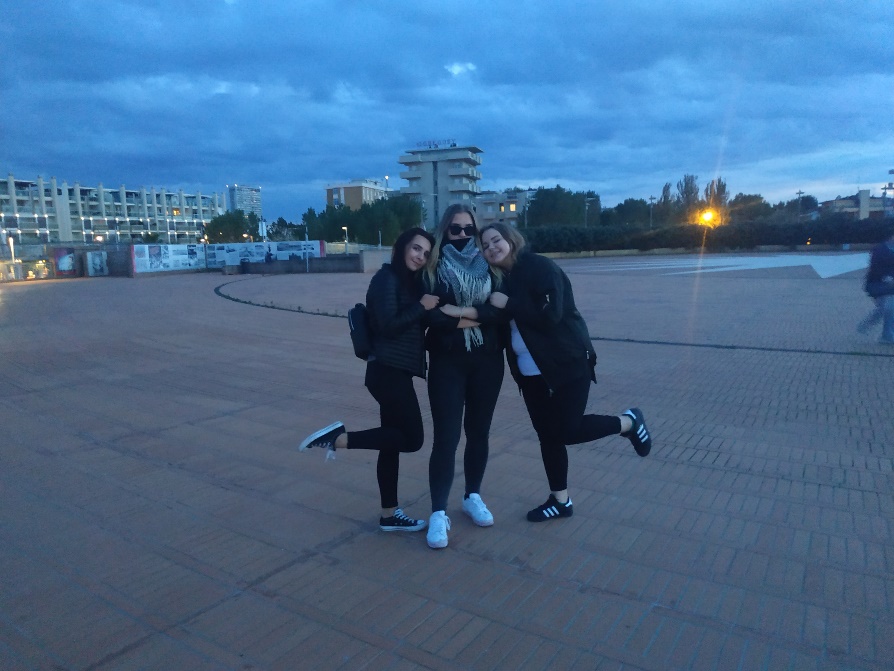 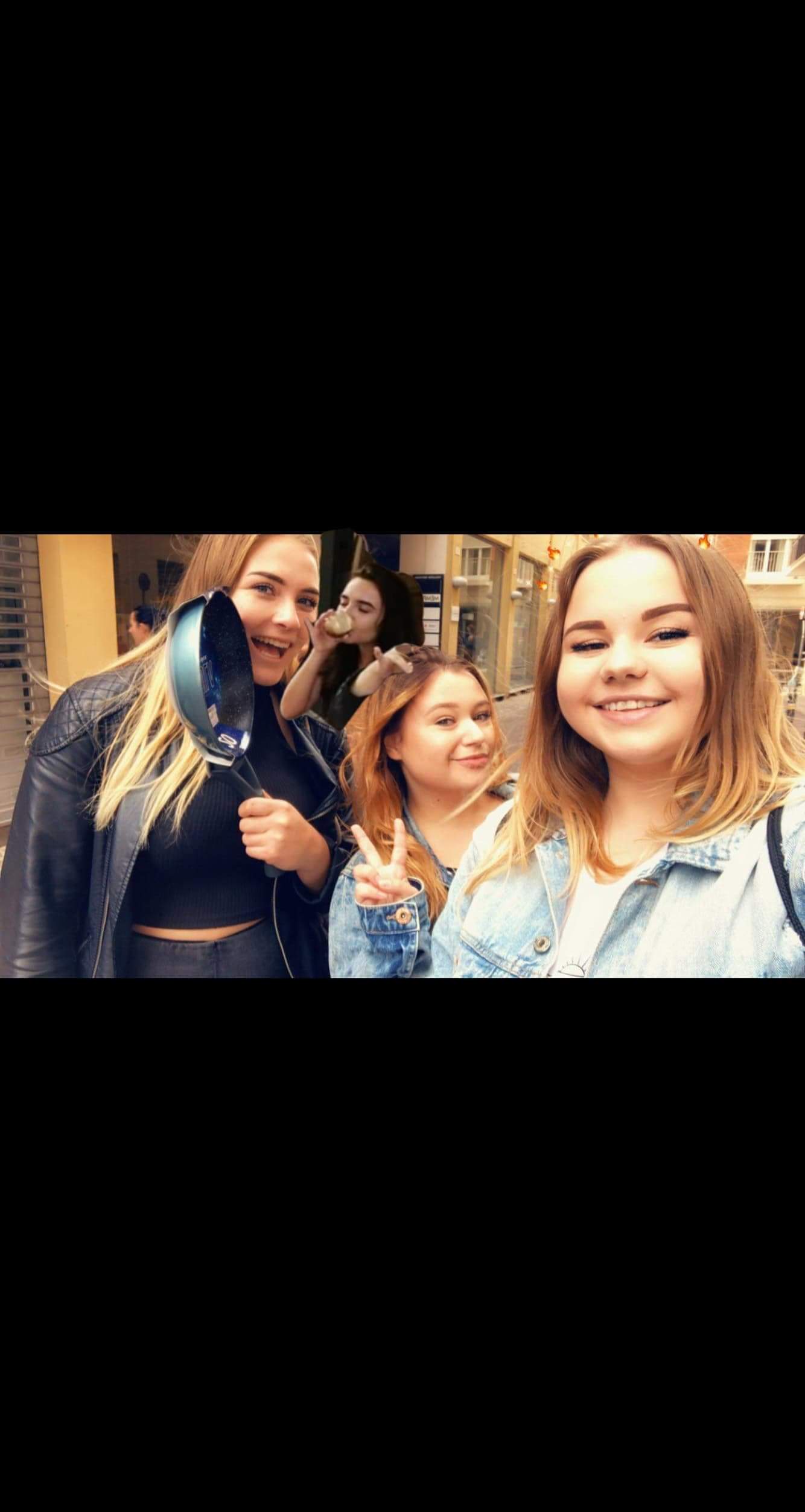 Trochę zabawy, odpoczynku
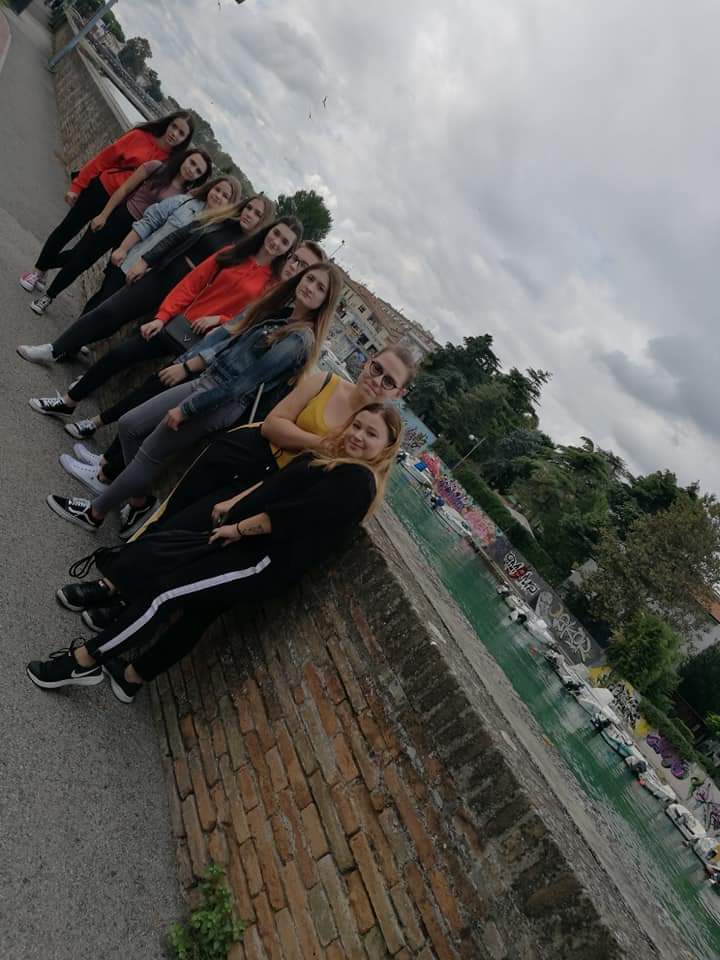 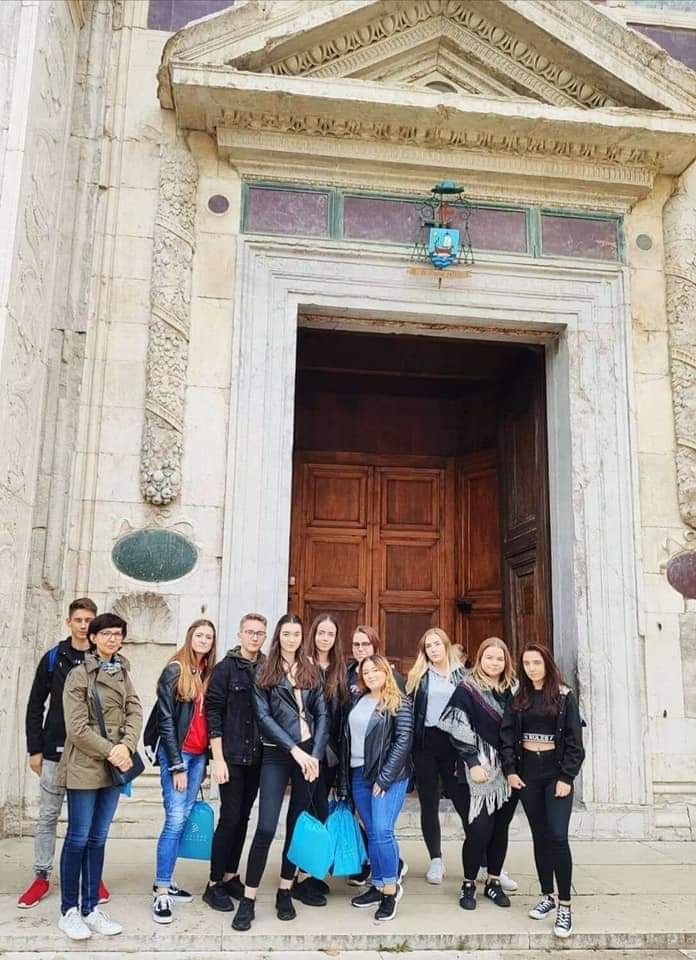 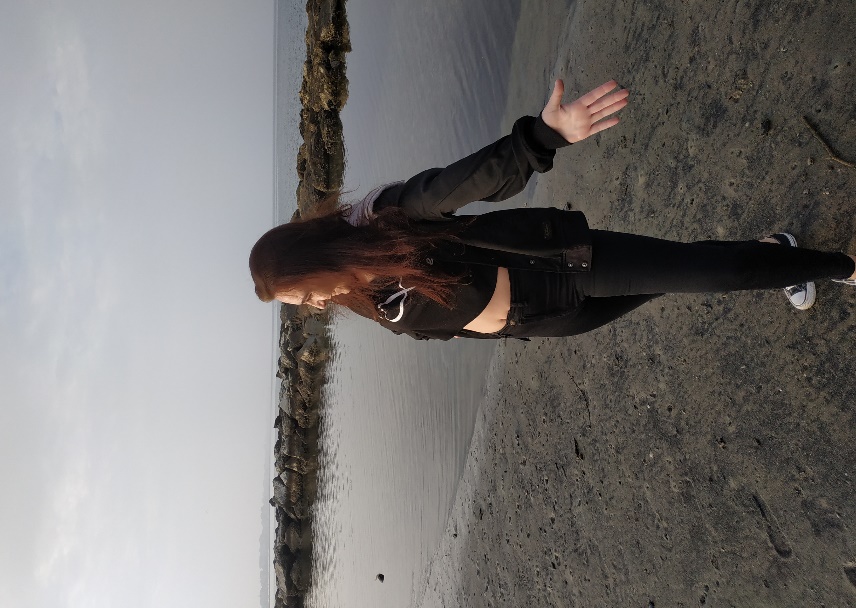 Ostatnie spotkanie w Sistema Turismo
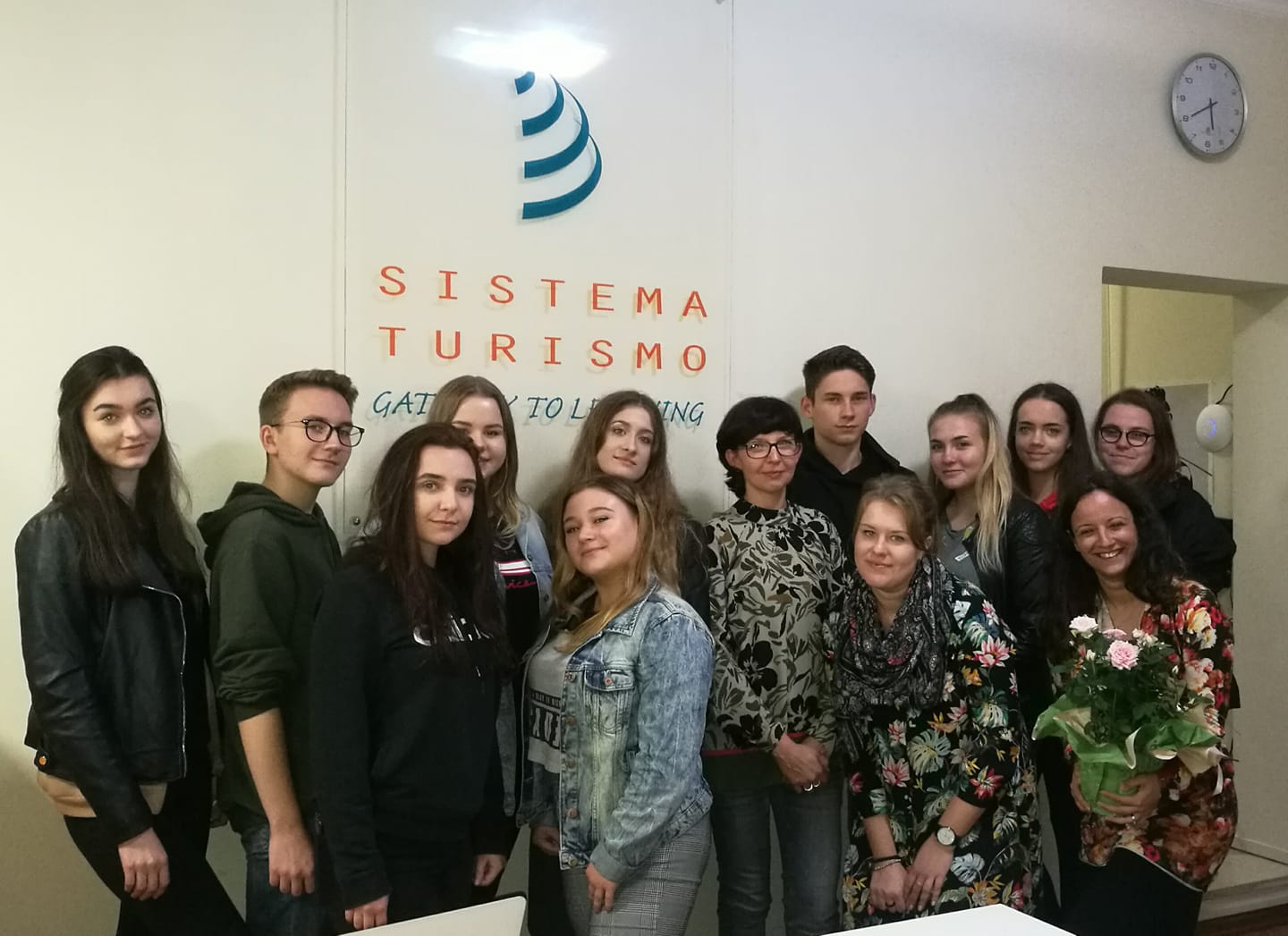 Dlaczego warto wziąć udział w projekcie?
Uczymy się radzić sobie za granicą,
Poznajemy nowych ludzi i inną kulturę,
Uczymy się języków obcych,
Poznajemy włoską kuchnię, która jest zdrowa i bardzo popularna,
Zdobywamy europejskie certyfikaty i kwalifikacje, które są ważne na rynku pracy,
Zwiedzamy najpiękniejsze miejsca we Włoszech,
Mamy większą motywację i pewność siebie.